Kính chào quý thầy cô
ÑEÁN DÖÏ GIÔØ MOÂN TIN  HỌC
CHUÙC CAÙC EM HOÏC TOÁT
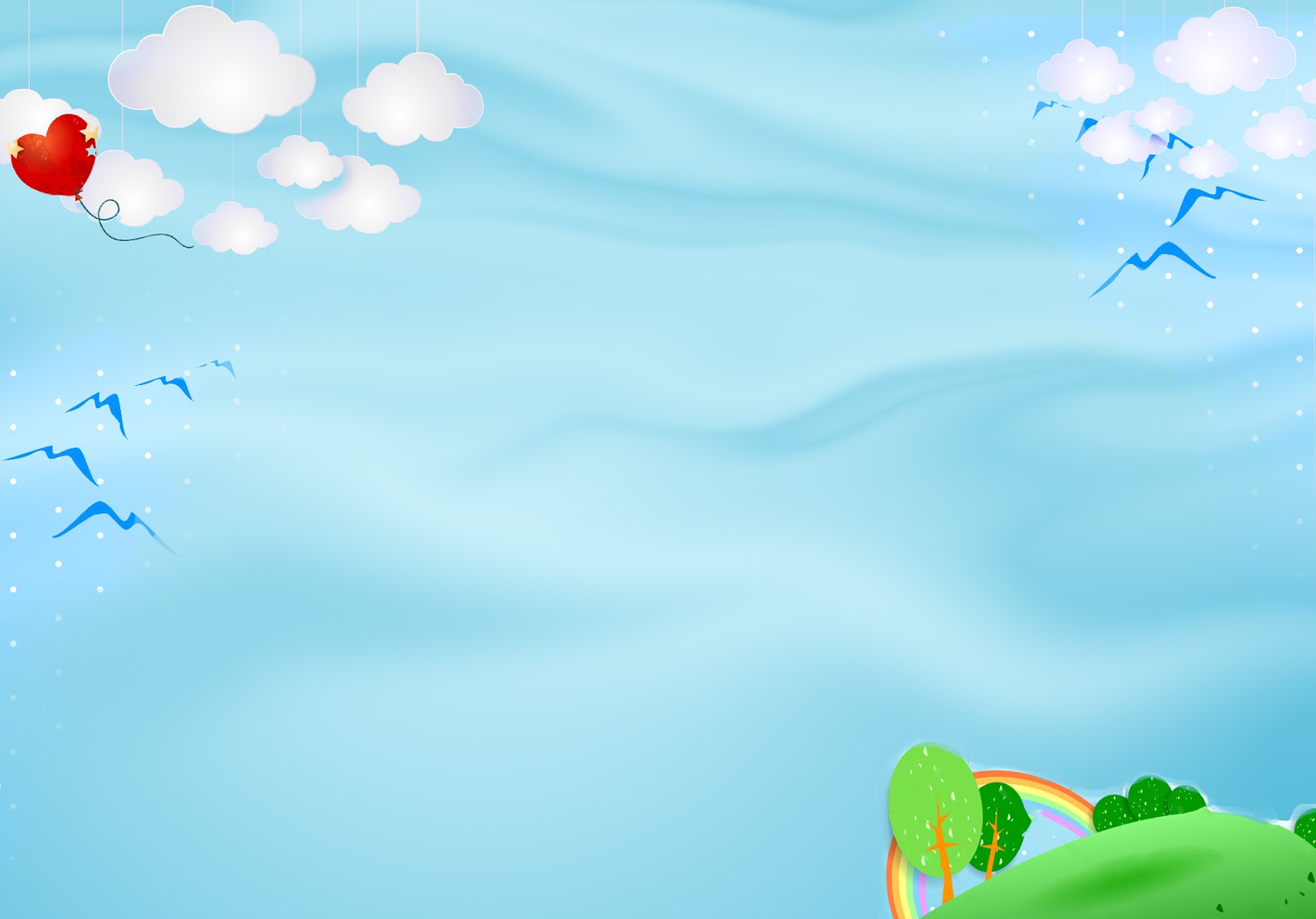 Trò chơi: BỨC TRANH BÍ ẨN
Câu hỏi 1
Câu hỏi 4
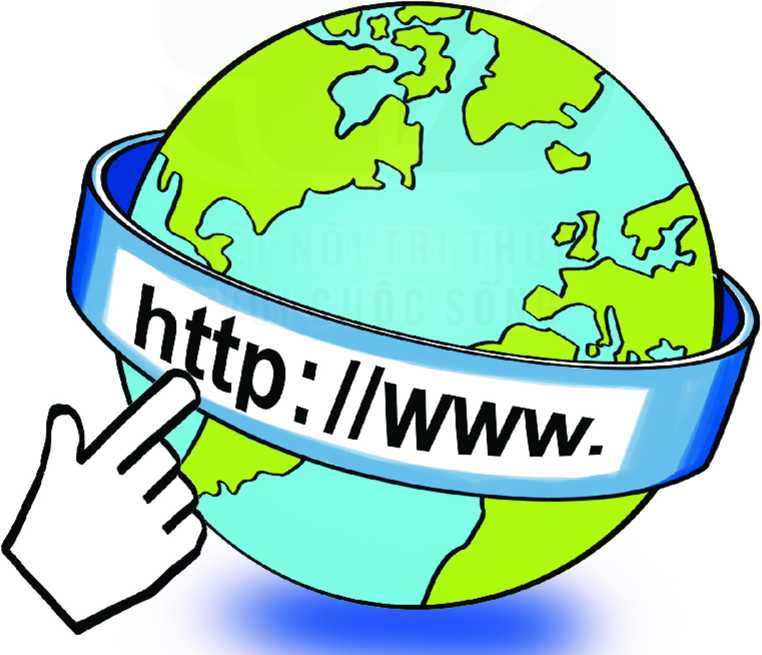 Câu hỏi 2
Câu hỏi 5
Câu hỏi 3
Câu hỏi 6
Thành từng bản rời rạc.
Một cách tùy ý.
Tương tự như thông tin trong cuốn sách.
Các siêu văn bản liên kết với nhau bởi các liên kết.
A
C
D
B
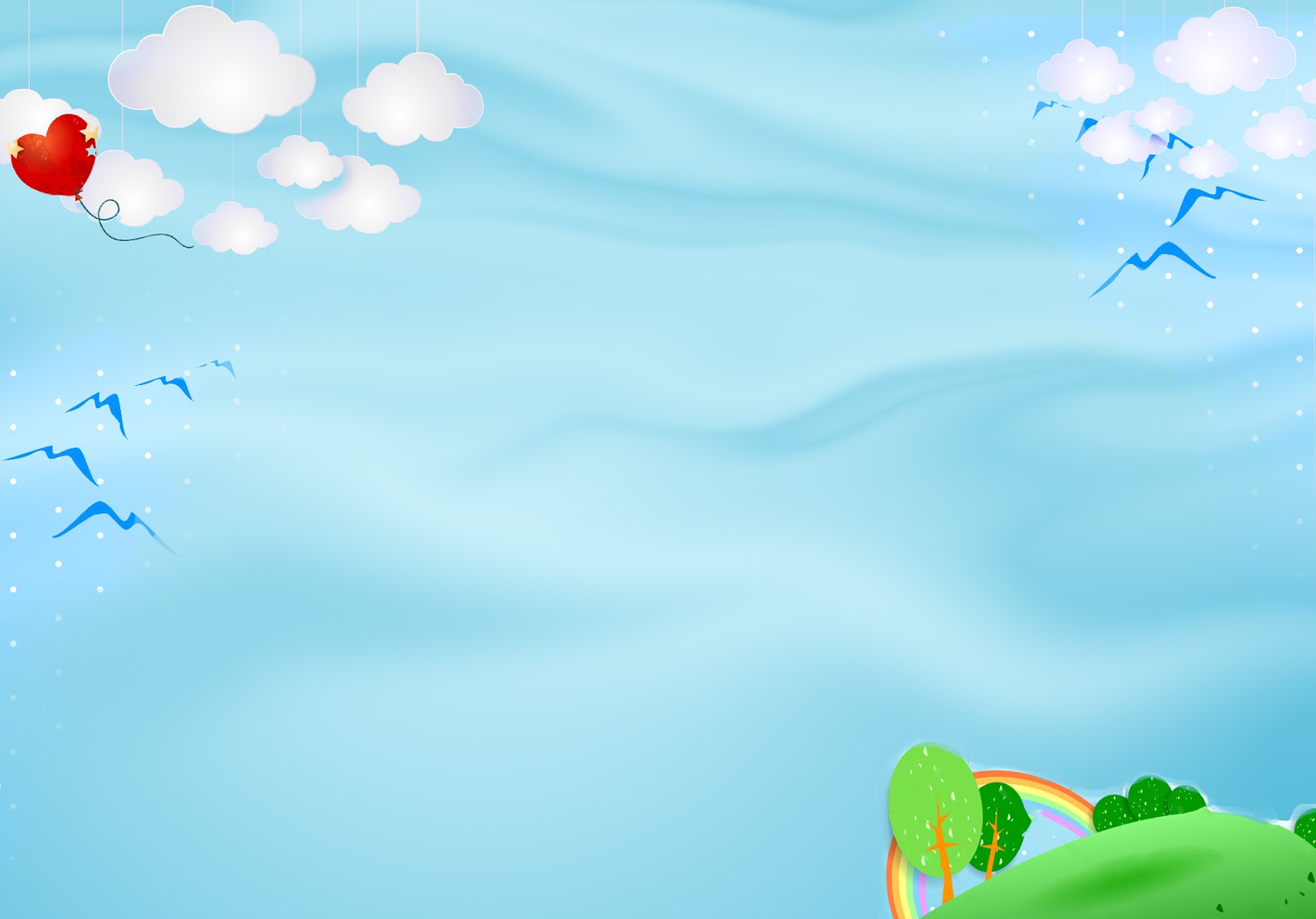 Câu 1: Thông tin trên Internet được tổ chức như thế nào?
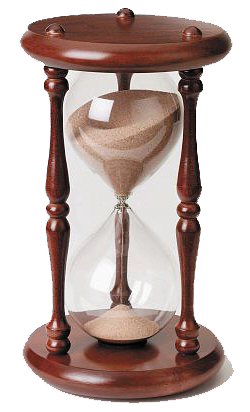 0
1
2
3
4
5
11
9
6
8
13
14
10
7
12
15
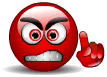 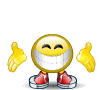 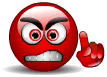 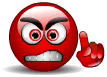 Hypertext
Website
World wide web (WWW)
Homepage
A
C
D
B
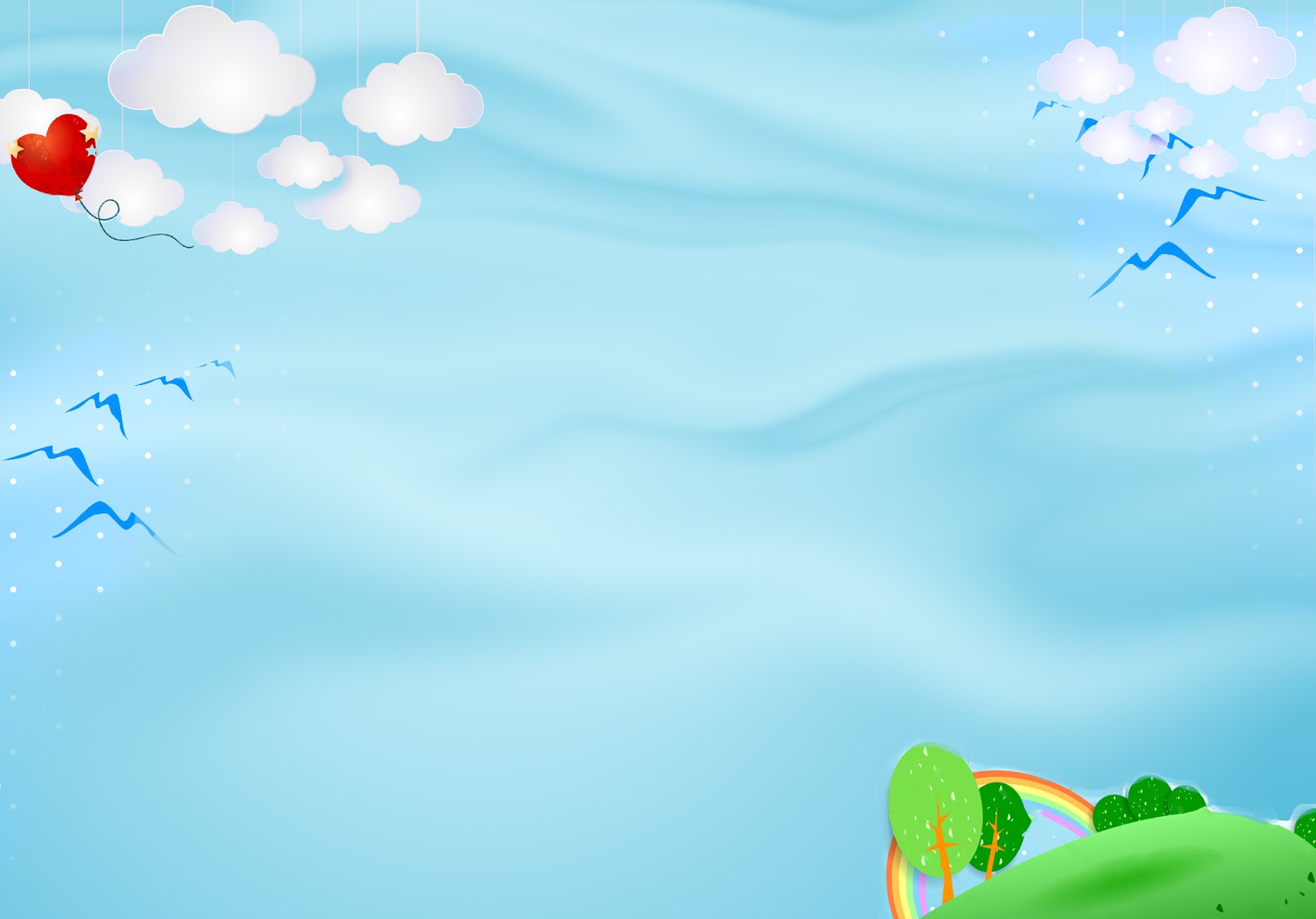 Câu 2: Mạng thông tin toàn cầu có tên tiếng anh là:
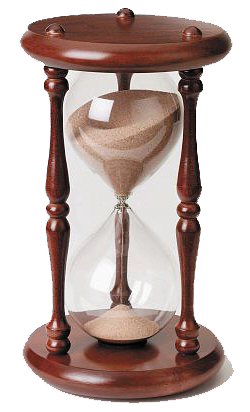 0
1
2
3
4
5
11
9
6
8
13
14
10
7
12
15
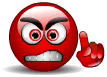 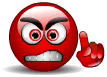 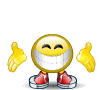 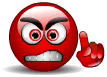 https://laodong.vn/
https://www.google.com.vn/
www.ngoisao.net\News
https://login.yahoo.com/
A
C
D
B
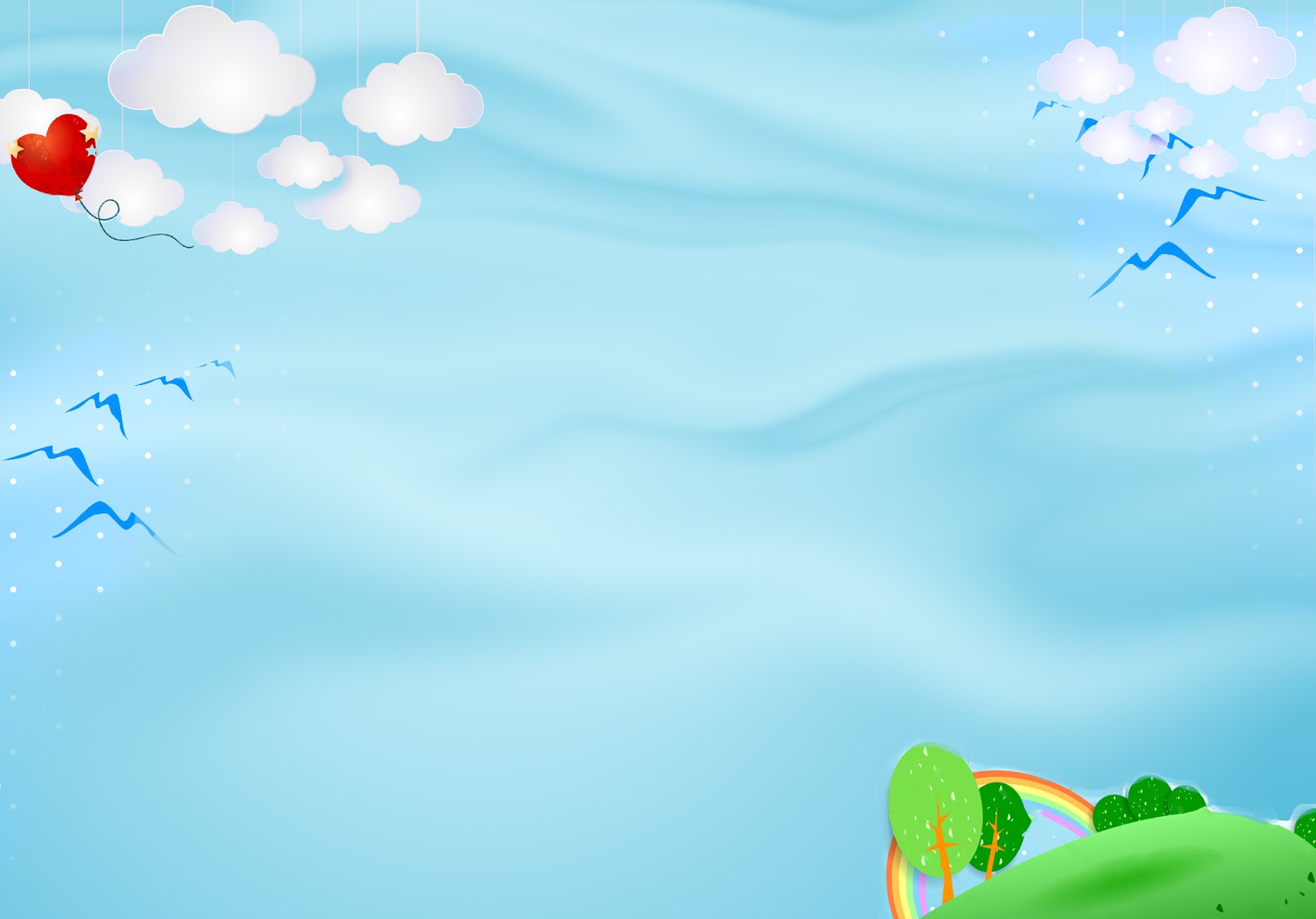 Câu 3: Địa chỉ nào không phải là địa chỉ trang web?
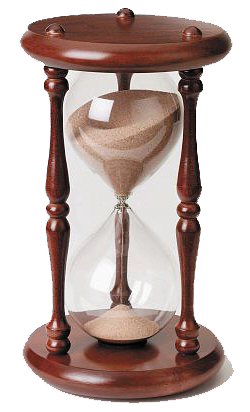 0
1
2
3
4
5
11
9
6
8
13
14
10
7
12
15
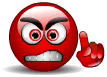 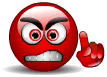 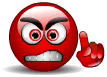 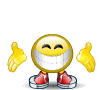 Internet Explorer.
Mozilla Firefox.
Windows Explorer.
Google Chrome.
A
C
D
B
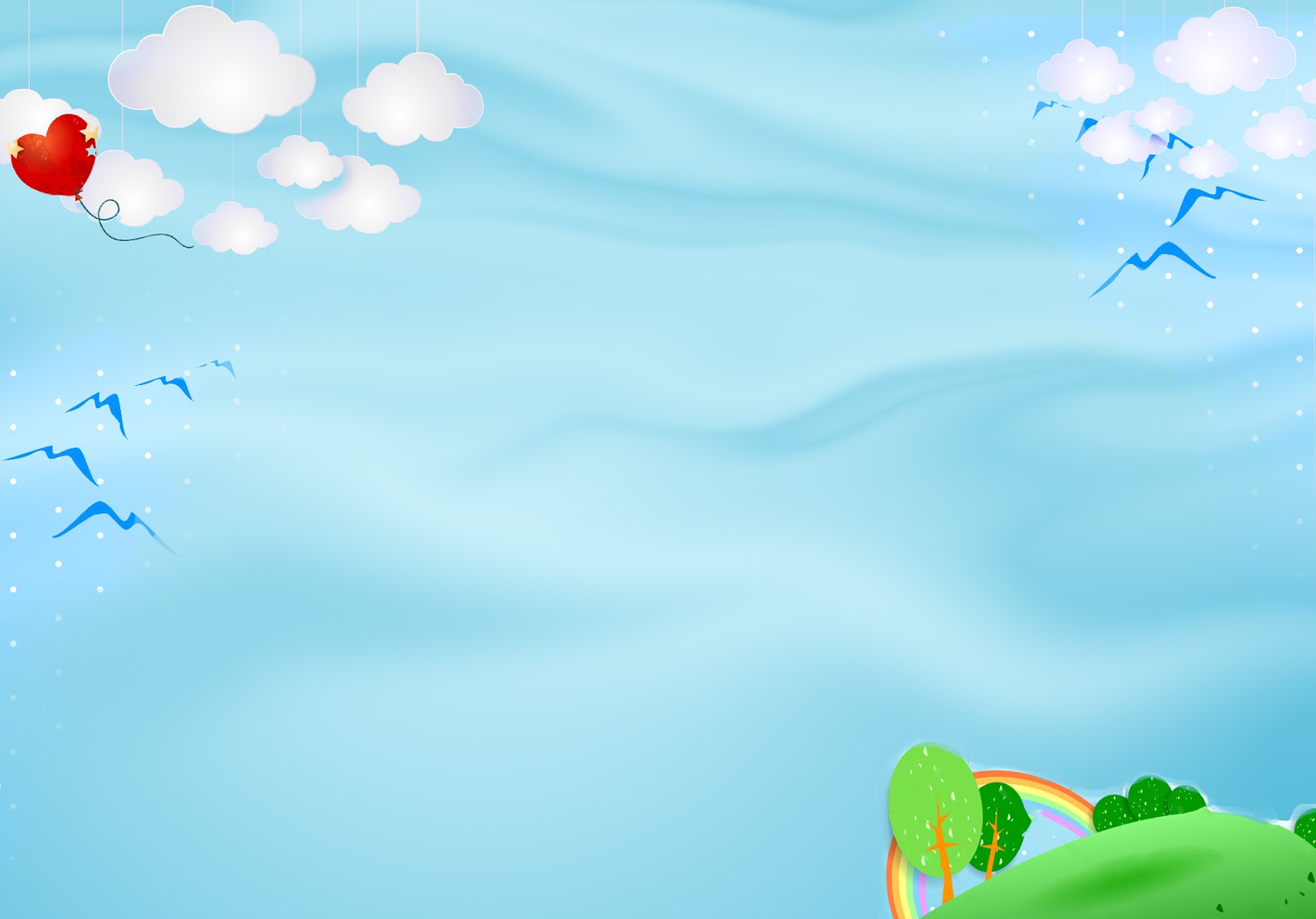 Câu 4: Trong các tên sau đây, tên nào không phải là tên của trình duyệt web?
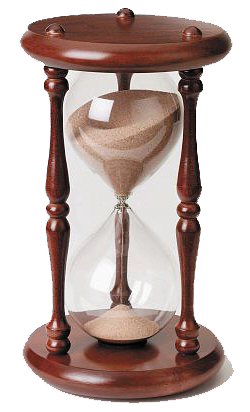 0
1
2
3
4
5
11
9
6
8
13
14
10
7
12
15
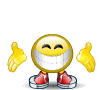 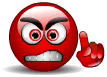 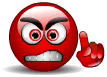 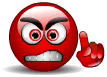 Nháy chuột phải vào biểu tượng của trình duyệt.
Nháy chuột vào biểu tượng của trình duyệt.
Nháy đúp chuột vào biểu tượng của trình duyệt.
Nháy chuột trái vào biểu tượng của trình duyệt.
A
C
D
B
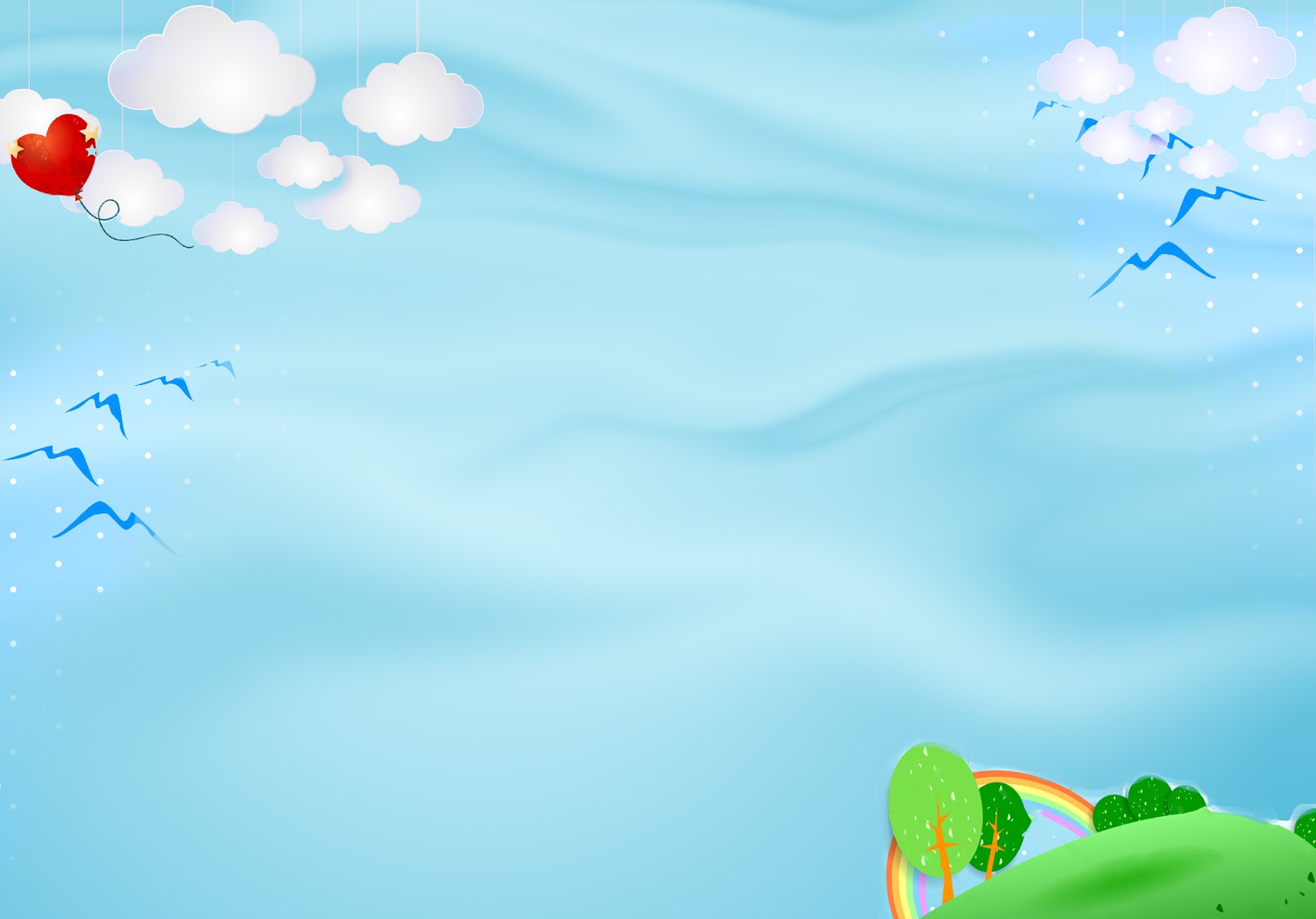 Câu 5: Để mở một trình duyệt em làm như thế nào?
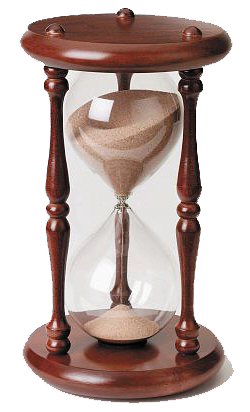 0
1
2
3
4
5
11
9
6
8
13
14
10
7
12
15
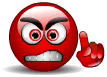 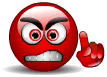 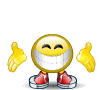 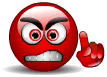 Công cụ tìm kiếm
Địa chỉ web
Website
Trình duyệt web.
A
C
D
B
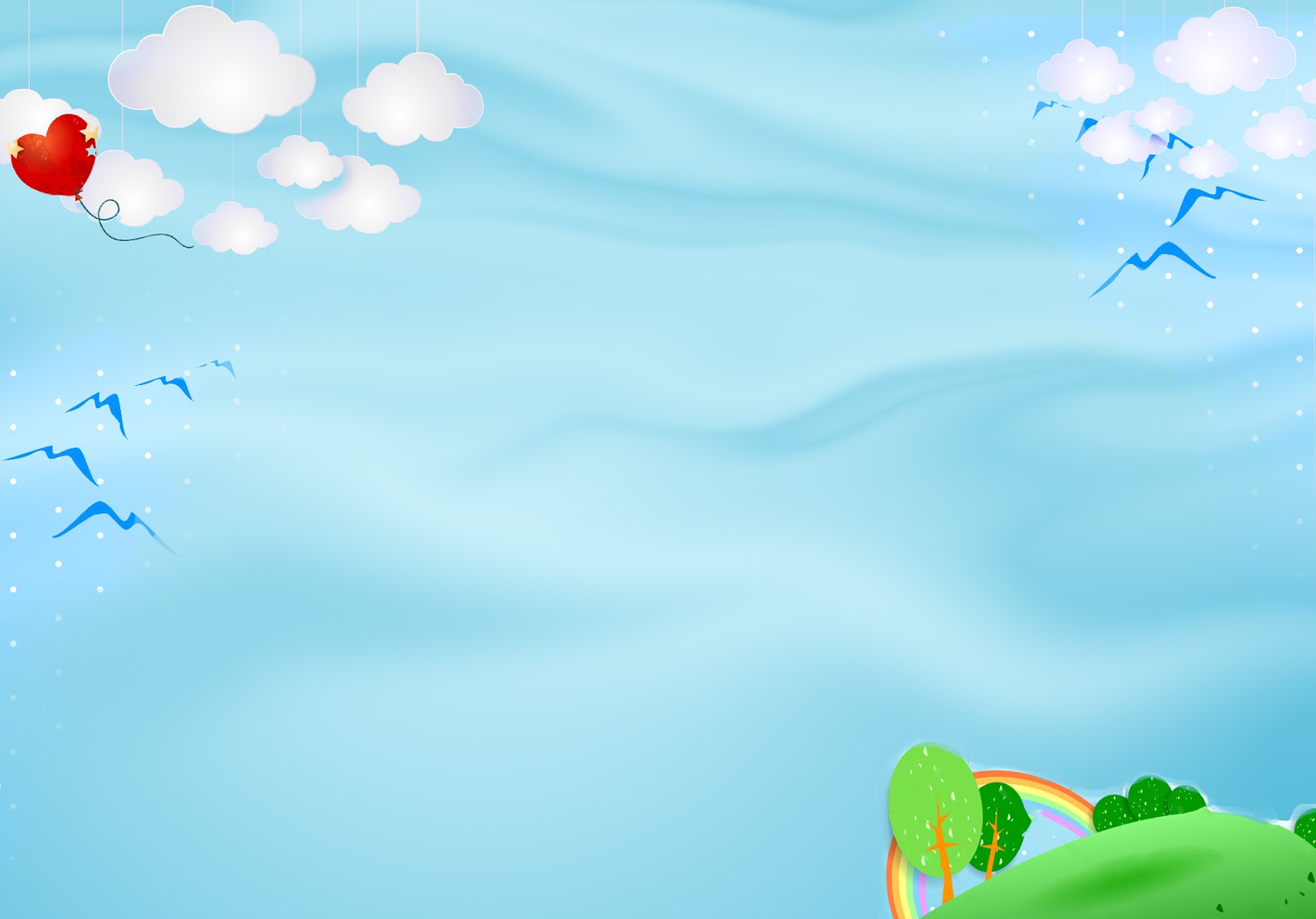 Câu 6: Phần mềm giúp người sử dụng truy cập các trang web trên Internet gọi là gì?
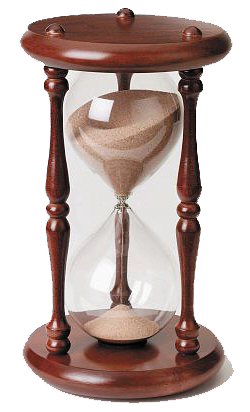 0
1
2
3
4
5
11
9
6
8
13
14
10
7
12
15
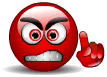 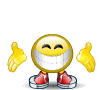 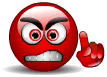 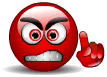 TRÒ CHƠI: “TÌM KIẾM THÔNG TIN”.

Em hãy kể tên một số con sông lớn ở nước ta.

LUẬT CHƠI

Chia lớp thành 3 đội, mỗi đội lần lượt từng em lên bảng viết tên các con sông lớn ở nước ta mà em biết.
Thời gian dành cho mỗi đội là 2 phút.
Đội nào viết được nhiều đáp án chính xác hơn sẽ là đội thắng cuộc.
02:00
01:59
01:58
01:57
01:56
01:55
01:54
01:53
01:52
01:51
01:50
01:49
01:48
01:47
01:46
01:45
01:44
01:43
01:42
01:41
01:40
01:39
01:38
01:37
01:36
01:35
01:34
01:33
01:32
01:31
01:30
01:29
01:28
01:27
01:26
01:25
01:24
01:23
01:22
01:21
01:20
01:19
01:18
01:17
01:16
01:15
01:14
01:13
01:12
01:11
01:10
01:09
01:08
01:07
01:06
01:05
01:04
01:03
01:02
01:01
01:00
00:59
00:58
00:57
00:56
00:55
00:54
00:53
00:52
00:51
00:50
00:49
00:48
00:47
00:46
00:45
00:44
00:43
00:42
00:41
00:40
00:39
00:38
00:37
00:36
00:35
00:34
00:33
00:32
00:31
00:30
00:29
00:28
00:27
00:26
00:25
00:24
00:23
00:22
00:21
00:20
00:19
00:18
00:17
00:16
00:15
00:14
00:13
00:12
00:11
00:10
00:09
00:08
00:07
00:06
00:05
00:04
00:03
00:02
00:01
00:00
Hết giờ
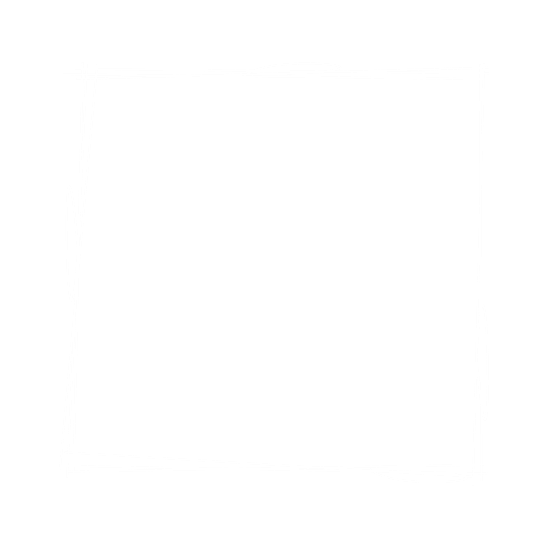 CHỦ ĐỀ 3.TỔ CHỨC LƯU TRỮ, TÌM KIẾM 
VÀ TRAO ĐỔI THÔNG TIN
TIẾT 11 - BÀI 7: TÌM KIẾM THÔNG TIN TRÊN INTERNET
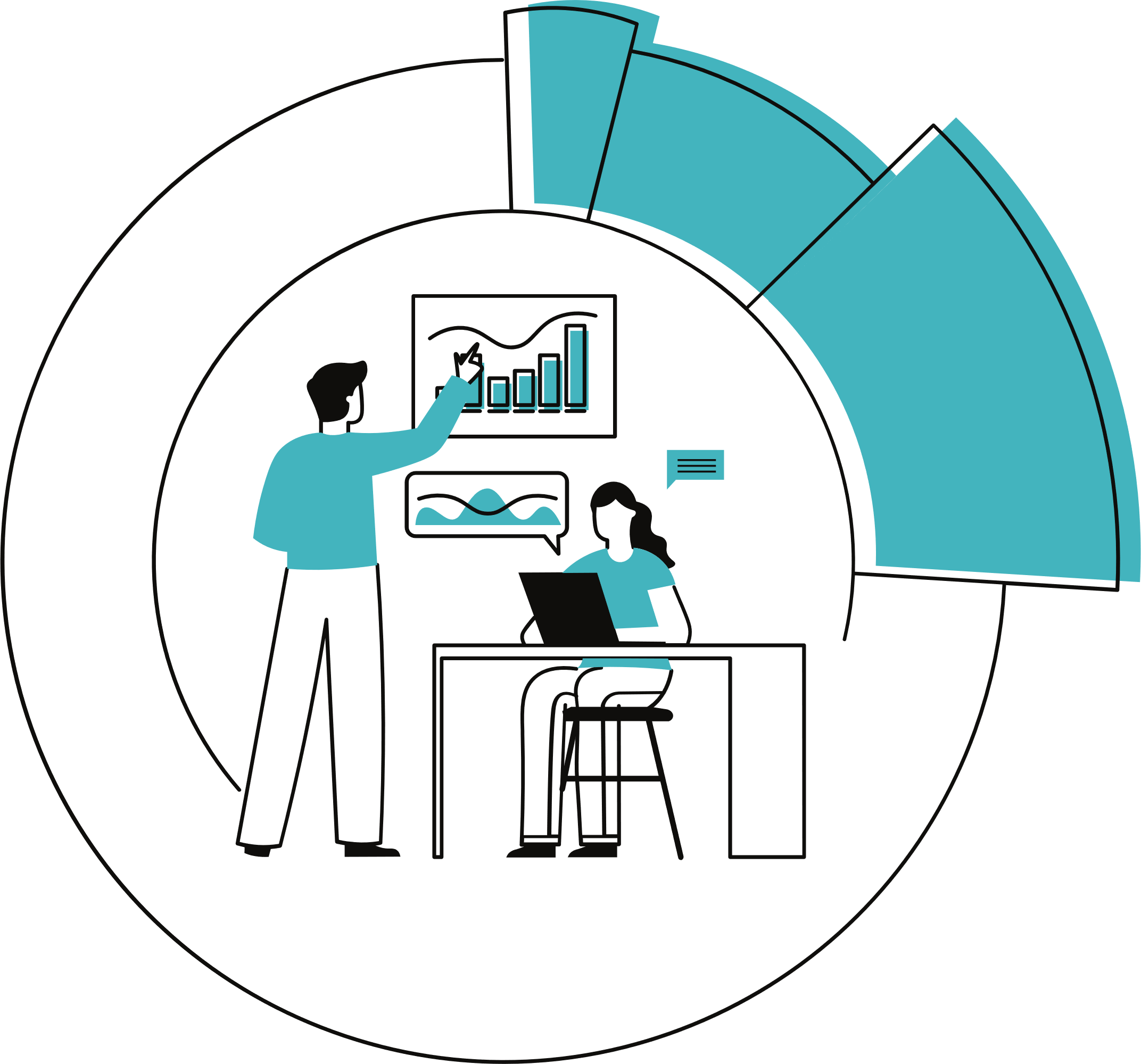 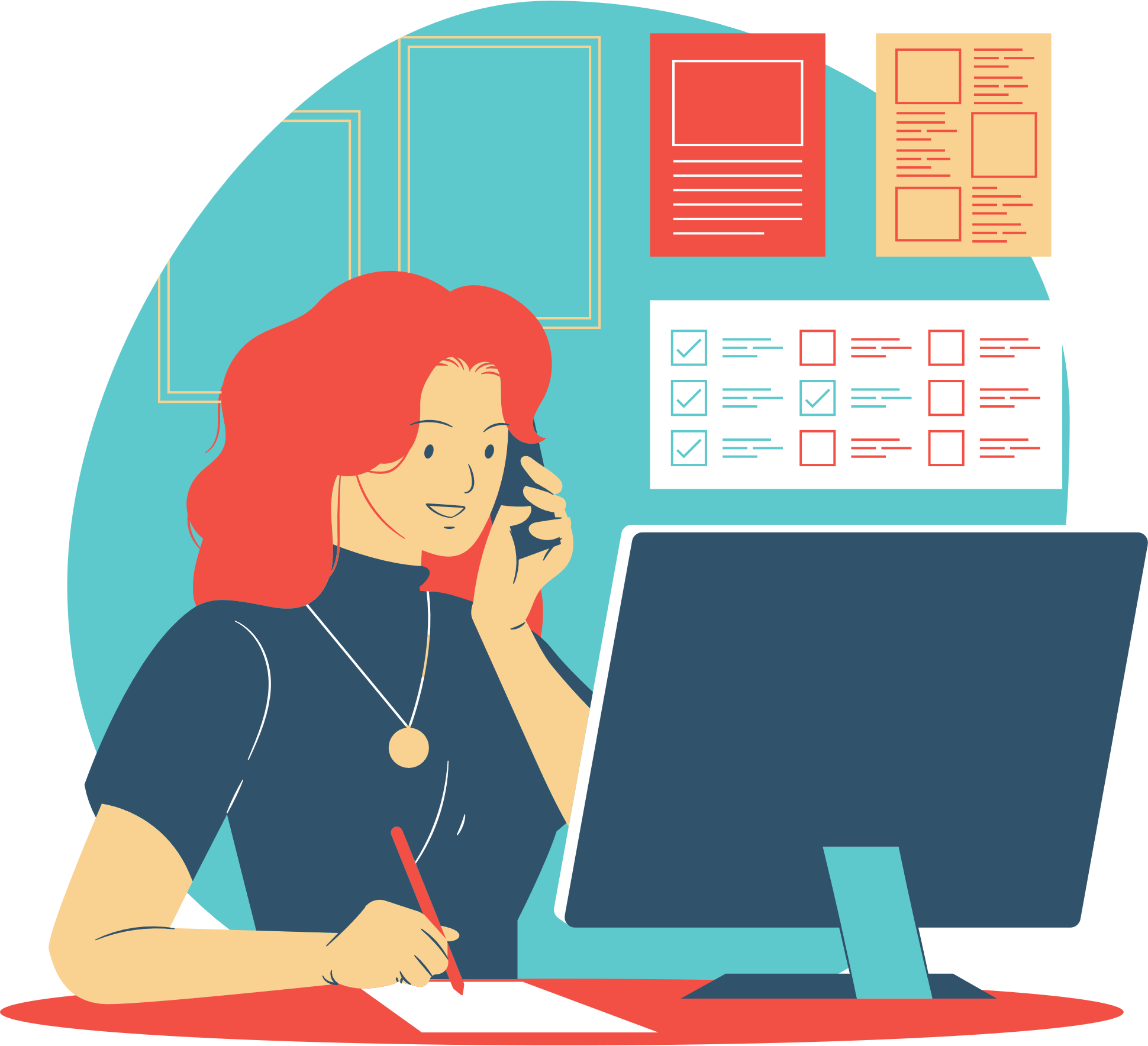 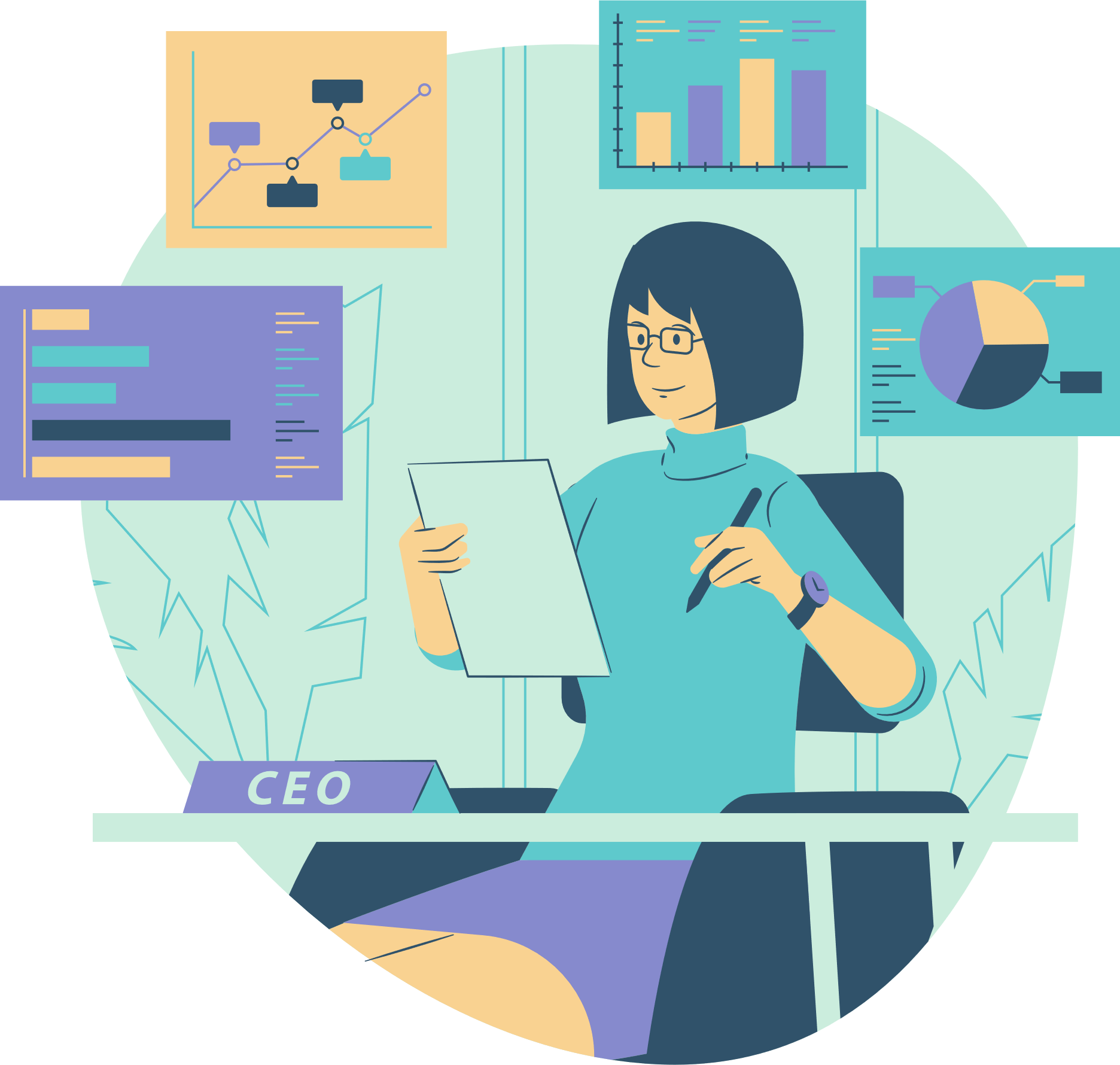 NỘI DUNG BÀI HỌC
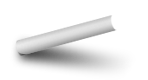 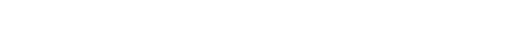 1. Tìm kiếm thông tin trên internet
2. Thực hành – Tìm kiếm và khai 
thác thông tin trên Internet
KIẾN 
      THỨC
- Nêu được công dụng của máy tìm kiếm.
- Xác định được từ khóa ứng với mục đích tìm kiếm cho trước.
- Thực hiện được việc tìm kiếm và khai thác thông tin trên Internet.
1. Tìm kiếm thông tin trên Internet
HĐ NHÓM
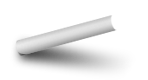 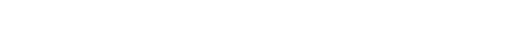 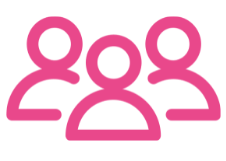 Câu 1: Em đã bao giờ tìm kiếm thông tin trên internet chưa? Em đã tìm gì? Kết quả có như em mong muốn không?
Câu 2: Em biết gì về máy tìm kiếm? Sử dụng máy tìm kiếm để tìm kiếm thông tin em thấy có thuận lợi và khó khăn gì?
02:00
01:59
01:58
01:57
01:56
01:55
01:54
01:53
01:52
01:51
01:50
01:49
01:48
01:47
01:46
01:45
01:44
01:43
01:42
01:41
01:40
01:39
01:38
01:37
01:36
01:35
01:34
01:33
01:32
01:31
01:30
01:29
01:28
01:27
01:26
01:25
01:24
01:23
01:22
01:21
01:20
01:19
01:18
01:17
01:16
01:15
01:14
01:13
01:12
01:11
01:10
01:09
01:08
01:07
01:06
01:05
01:04
01:03
01:02
01:01
01:00
00:59
00:58
00:57
00:56
00:55
00:54
00:53
00:52
00:51
00:50
00:49
00:48
00:47
00:46
00:45
00:44
00:43
00:42
00:41
00:40
00:39
00:38
00:37
00:36
00:35
00:34
00:33
00:32
00:31
00:30
00:29
00:28
00:27
00:26
00:25
00:24
00:23
00:22
00:21
00:20
00:19
00:18
00:17
00:16
00:15
00:14
00:13
00:12
00:11
00:10
00:09
00:08
00:07
00:06
00:05
00:04
00:03
00:02
00:01
00:00
Hết giờ
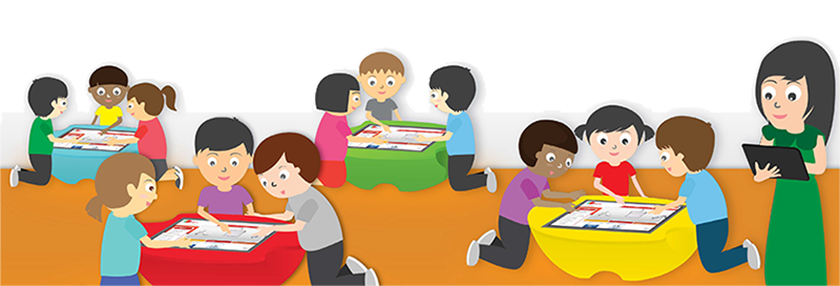 1. Tìm kiếm thông tin trên Internet
HĐ NHÓM
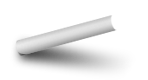 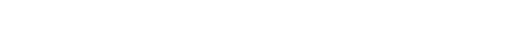 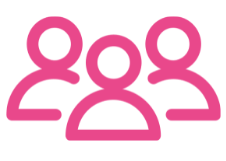 Hầu hết HS đã từng tìm kiếm thông tin trên internet và tìm được thông tin mong muốn.
Máy tìm kiếm là một trang web đặc biệt hỗ trợ người sử dụng tìm kiếm thông tin nhanh, thuận tiện.
Những thuận lợi và khó khăn:
Thuận lợi: Nhanh, nhiều thông tin.
Khó khăn: phải chọn từ khóa phù hợp, phải sàng lọc, tổng hợp, kiểm tra độ tin cậy và tính đầy đủ của thông tin.
a. Máy tìm kiếm
Máy tìm kiếm là một trang web đặc biệt, giúp người sử dụng tìm kiếm thông tin trên internet một cách nhanh chóng, hiệu quả thông qua các từ khóa.
Hoạt động cặp đôi
Câu 1: Em hãy kể tên một số máy tìm kiếm mà em biết?
Câu 2: Một số lưu ý mà người sử dụng cần biết khi tìm kiếm thông tin là gì?
Câu 3: Kết quả khi sử dụng máy tìm kiếm là gì?
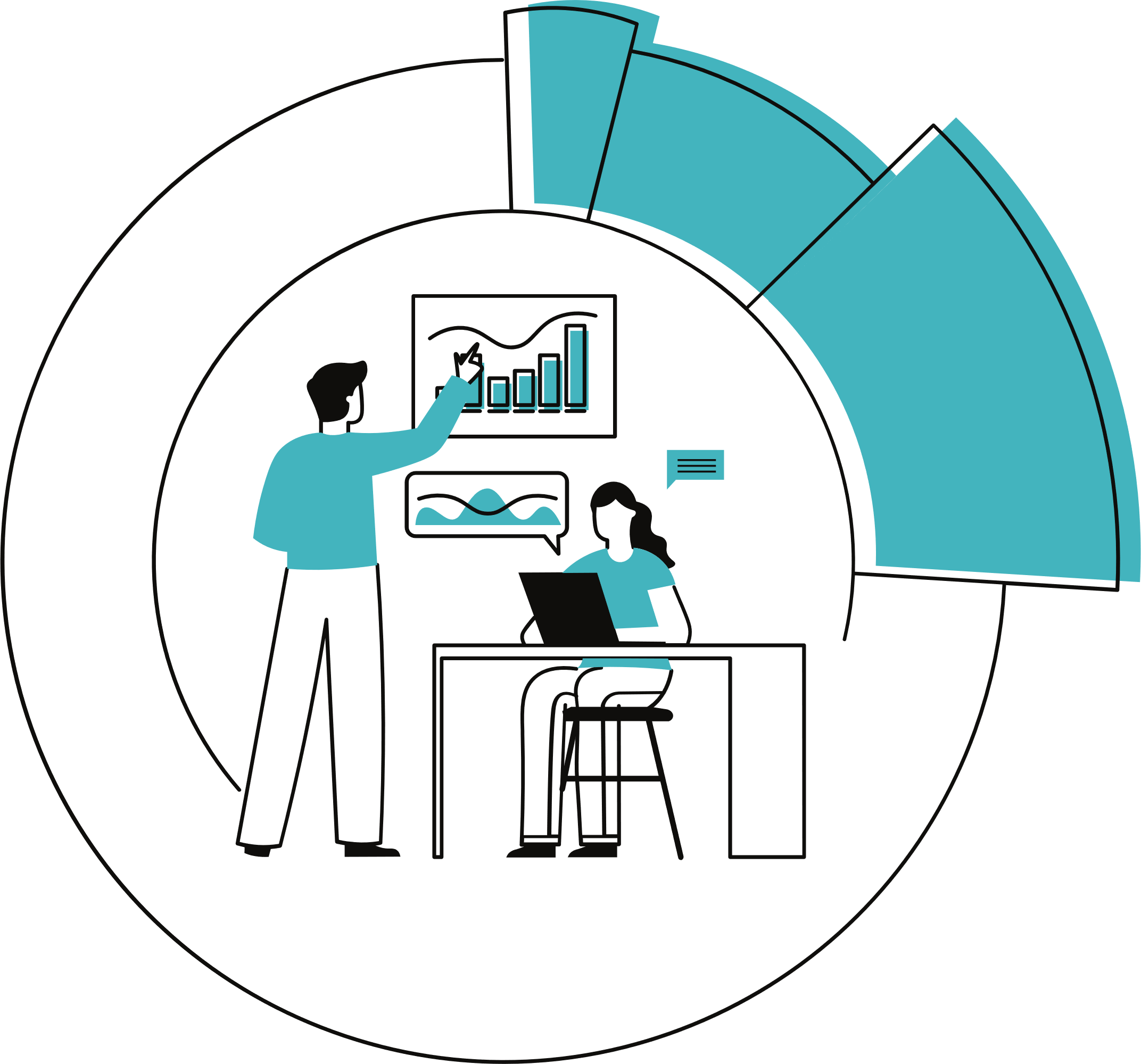 a. Máy tìm kiếm
Có nhiều máy tìm kiếm như:
www.yahoo.com; 
www.google.com; 
www.bing.com; 
coccoc.com, …
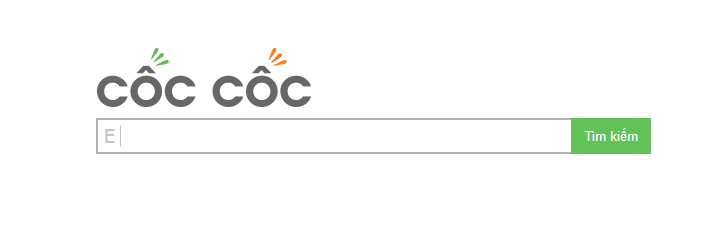 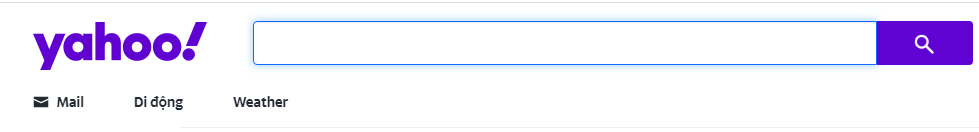 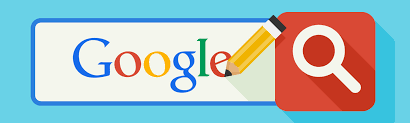 Nhờ máy tìm kiếm, người sử dụng dễ dàng tìm được thông tin dựa vào các từ khóa.
Kết quả tìm kiếm là danh sách liên kết trỏ đến các trang web có chứa từ khóa đó.
a. Máy tìm kiếm
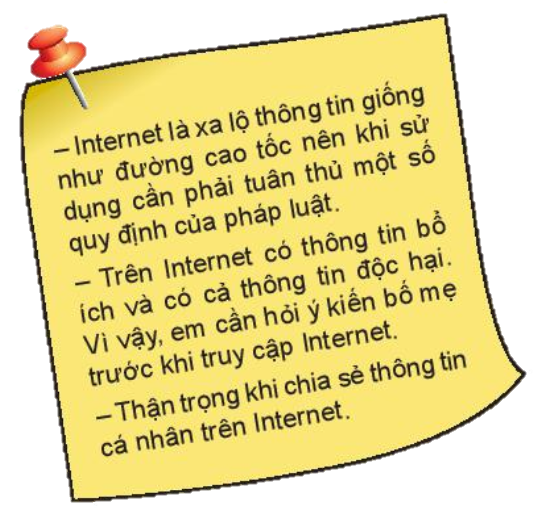 Một số lưu ý:
1. Tìm kiếm thông tin trên Internet
HĐ NHÓM
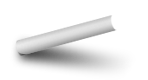 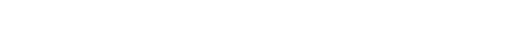 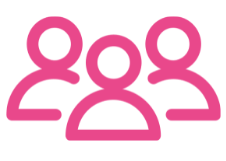 1. Từ khóa là gì?
2. Việc lựa chọn từ khóa phù hợp có ý nghĩa gì trong việc tìm kiếm thông tin?
3. Em hãy sắp xếp lại các thao tác sau đây cho đúng trình tự cần thực hiện khi tìm thông tin bằng máy tìm kiếm
a. Gõ từ khóa vào ô dành để nhập từ khóa
b. Nháy chuột vào liên kết để truy cập trang tương ứng
c. Mở trình duyệt
d. Nháy nút hoặc nhấn phím enter
e. Truy cập máy tìm kiếm.
02:00
01:59
01:58
01:57
01:56
01:55
01:54
01:53
01:52
01:51
01:50
01:49
01:48
01:47
01:46
01:45
01:44
01:43
01:42
01:41
01:40
01:39
01:38
01:37
01:36
01:35
01:34
01:33
01:32
01:31
01:30
01:29
01:28
01:27
01:26
01:25
01:24
01:23
01:22
01:21
01:20
01:19
01:18
01:17
01:16
01:15
01:14
01:13
01:12
01:11
01:10
01:09
01:08
01:07
01:06
01:05
01:04
01:03
01:02
01:01
01:00
00:59
00:58
00:57
00:56
00:55
00:54
00:53
00:52
00:51
00:50
00:49
00:48
00:47
00:46
00:45
00:44
00:43
00:42
00:41
00:40
00:39
00:38
00:37
00:36
00:35
00:34
00:33
00:32
00:31
00:30
00:29
00:28
00:27
00:26
00:25
00:24
00:23
00:22
00:21
00:20
00:19
00:18
00:17
00:16
00:15
00:14
00:13
00:12
00:11
00:10
00:09
00:08
00:07
00:06
00:05
00:04
00:03
00:02
00:01
00:00
Hết giờ
1. Tìm kiếm thông tin trên Internet
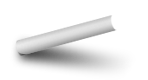 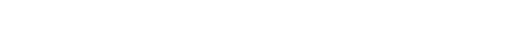 b. Từ khóa
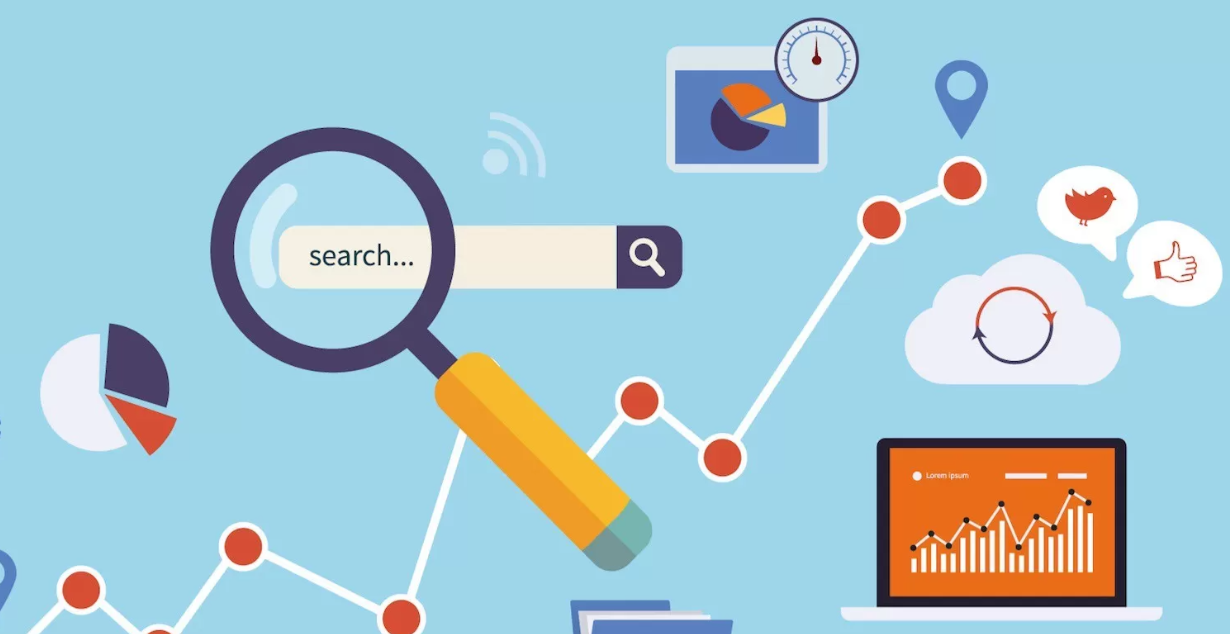 Từ khóa là một từ hoặc cụm từ liên quan đến nội dung cần tìm kiếm do người sử dụng cung cấp.
Chọn từ khóa phù hợp sẽ giúp cho việc tìm kiếm đạt hiệu quả.
Có thể đặt từ khóa trong dấu ngoặc kép “ ” để thu hẹp phạm vi tìm kiếm.
Trình tự tìm kiếm với từ khóa: B1. Mở trình duyệt 
	 B2. Truy cập máy tìm kiếm
	 B3. Gõ từ khóa vào ô dành để nhập từ khóa 
	 B4. Nháy nút hoặc nhấn phím enter 
	 B5. Nháy chuột vào liên kết để truy cập trang tương ứng
1. Tìm kiếm thông tin trên Internet
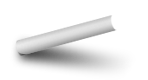 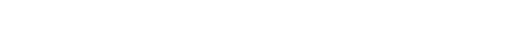 b. Từ khóa
Hãy quan sát hai hình dưới đây và rút ra nhận xét về kết quả tìm kiếm khi không dùng và có dùng dấu ngoặc kép.
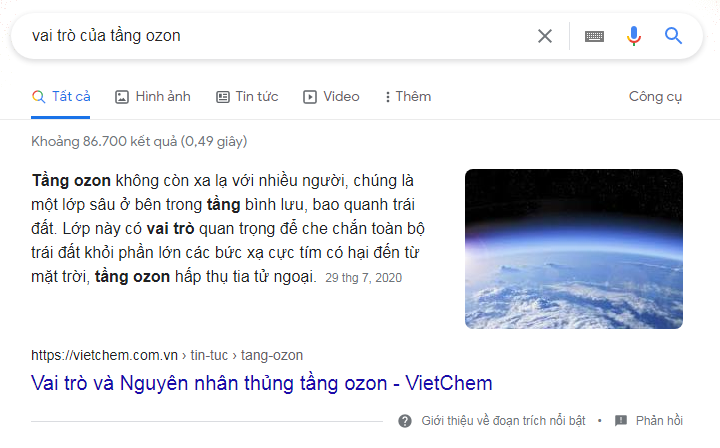 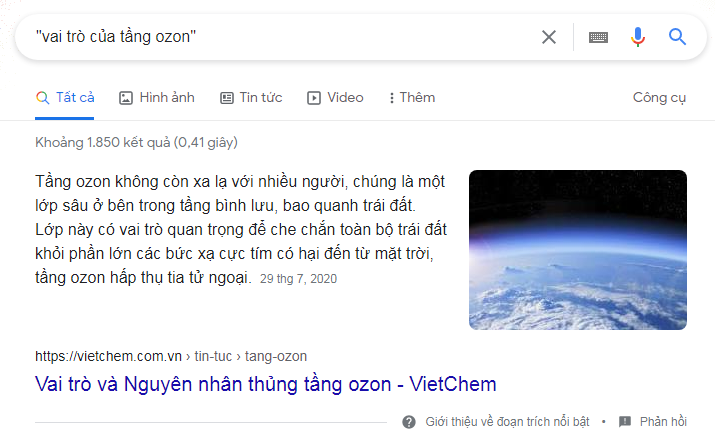 1. Tìm kiếm thông tin trên Internet
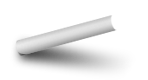 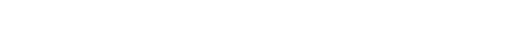 b. Từ khóa
Ghép mỗi ý ở cột bên trái với một ô ở cột bên phải cho phù hợp
1 – d     2 – a     3 – b     4 – c
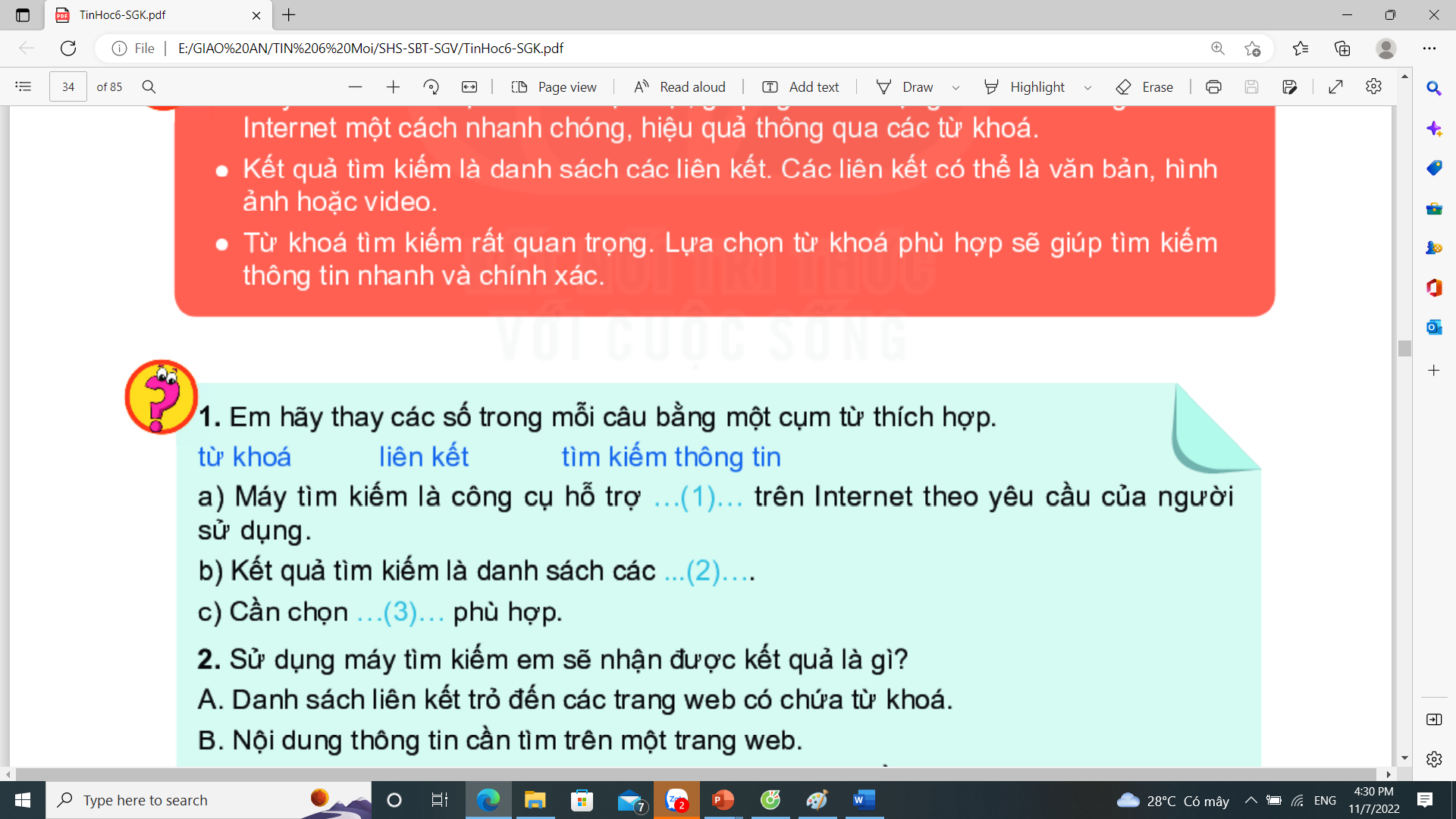 Câu 1: Em hãy thay các số trong mỗi câu bằng một cụm từ thích hợp: 
“từ khóa”, “liên kết”, “tìm kiếm thông tin”               
a. Máy tìm kiếm là công cụ hỗ trợ .……………………… trên internet theo yêu cầu của người sử dụng
b. Kết quả tìm kiếm là danh sách các ……….…………….. 
c. Cần chọn …….………………… phù hợp
Câu 2: Sử dụng máy tìm kiếm em sẽ nhận được kết quả là gì?
A. Danh sách liên kết trỏ đến các trang web có chứa các từ khóa.
B. Nội dung thông tin cần tìm kiếm trên một trang web.
C. Danh sách địa chỉ các trang web có chứa thông tin cần tìm.
D. Danh sách liên kết dạng văn bản.
từ khóa
tìm kiếm thông tin
liên kết
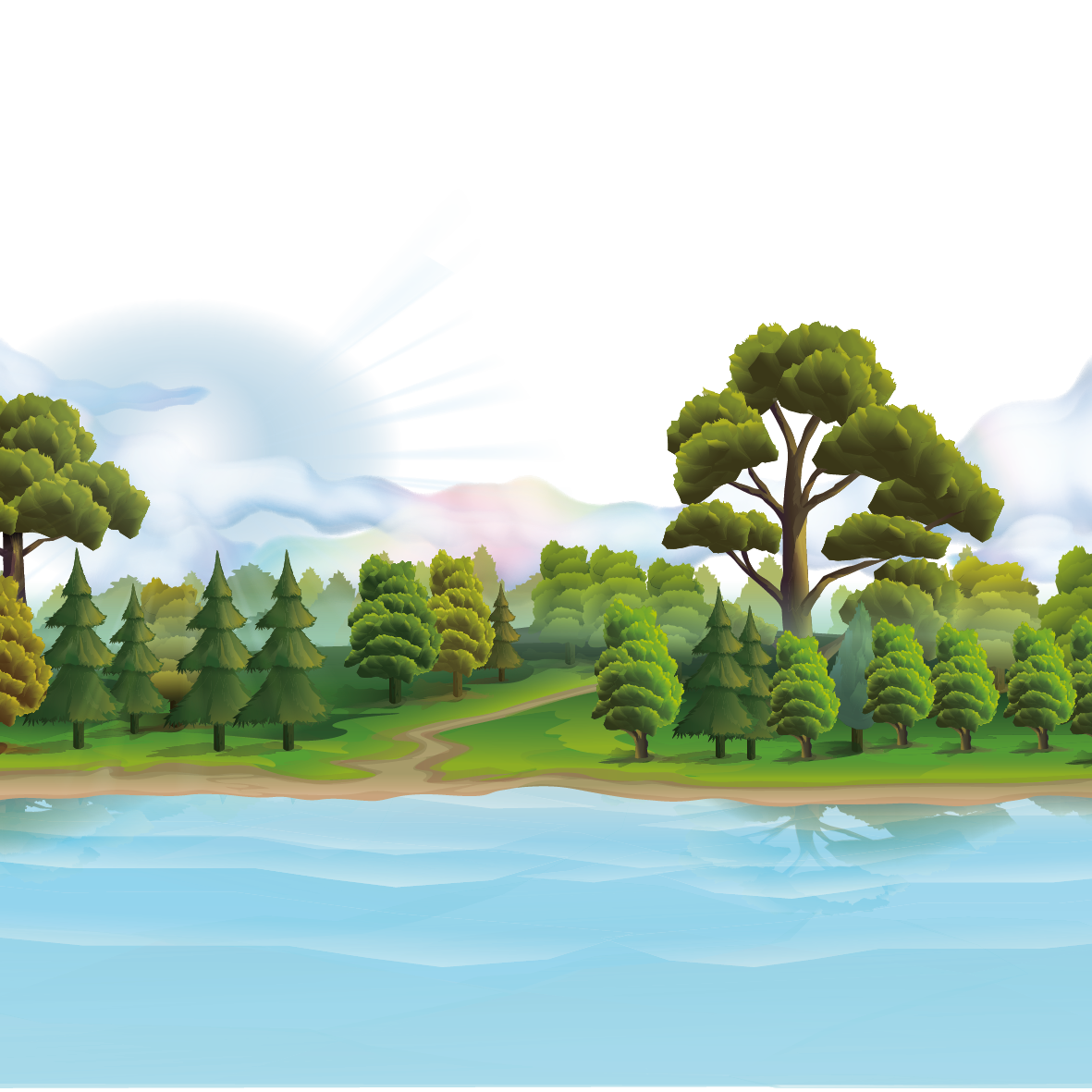 Các cháu ơi! Đến giờ câu cá rồi. 
Các cháu giúp ông bằng cách trả lời đúng các câu hỏi sau nhé!
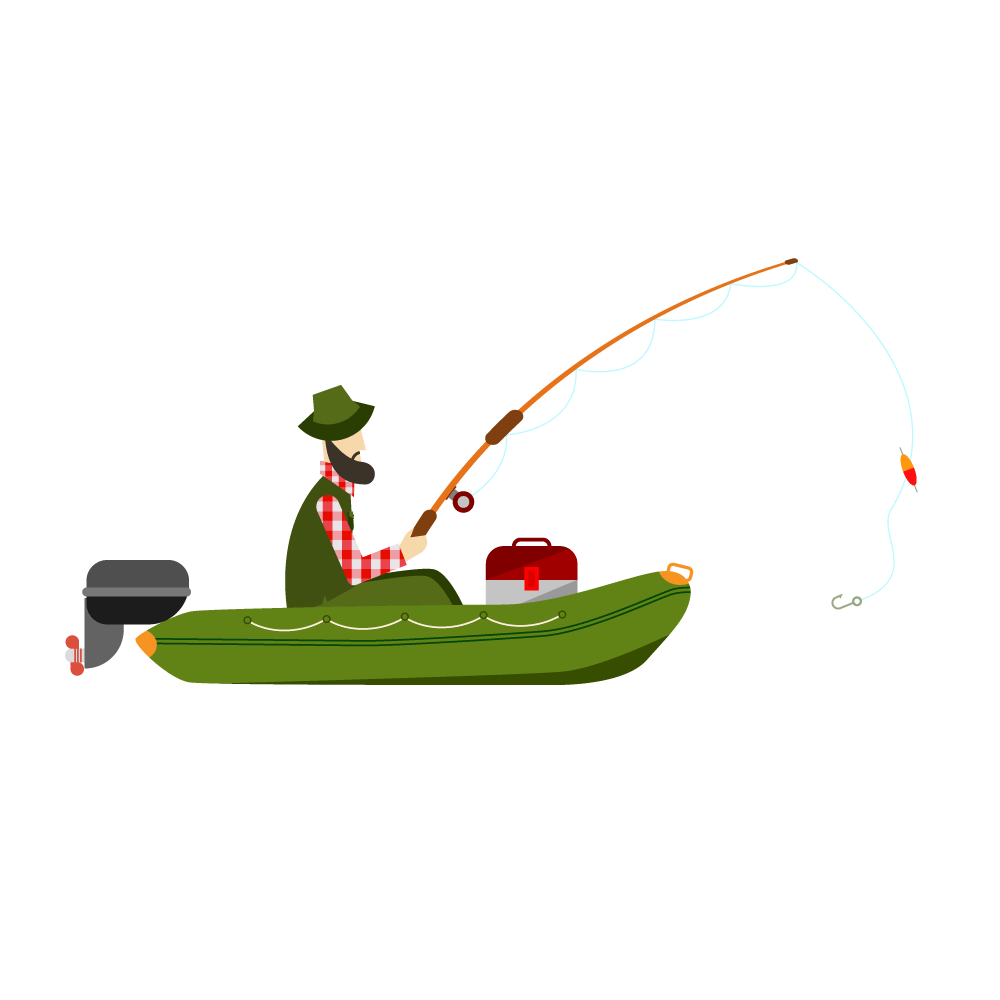 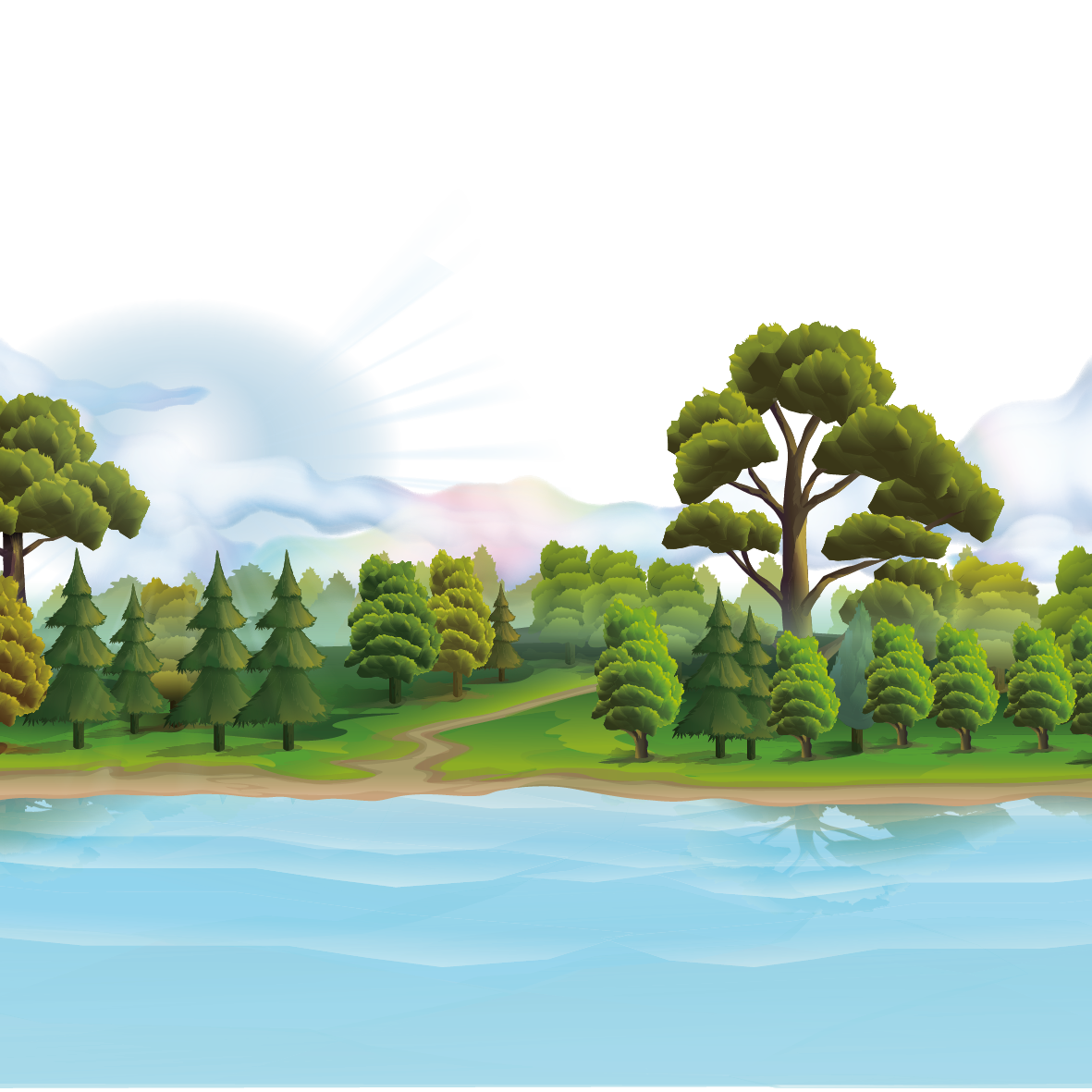 Câu hỏi 1: Cách nhanh nhất để tìm thông tin trên WWW mà không biết địa chỉ là?
A. Sử dụng máy tìm kiếm để tìm kiếm với từ khoá.
B. Nhờ người khác tìm hộ.
C. Hỏi địa chỉ người khác rồi ghi ra giấy, sau đó nhập địa chỉ vào thanh địa chỉ.
D. Di chuyển lần theo đường liên kết của các trang web.
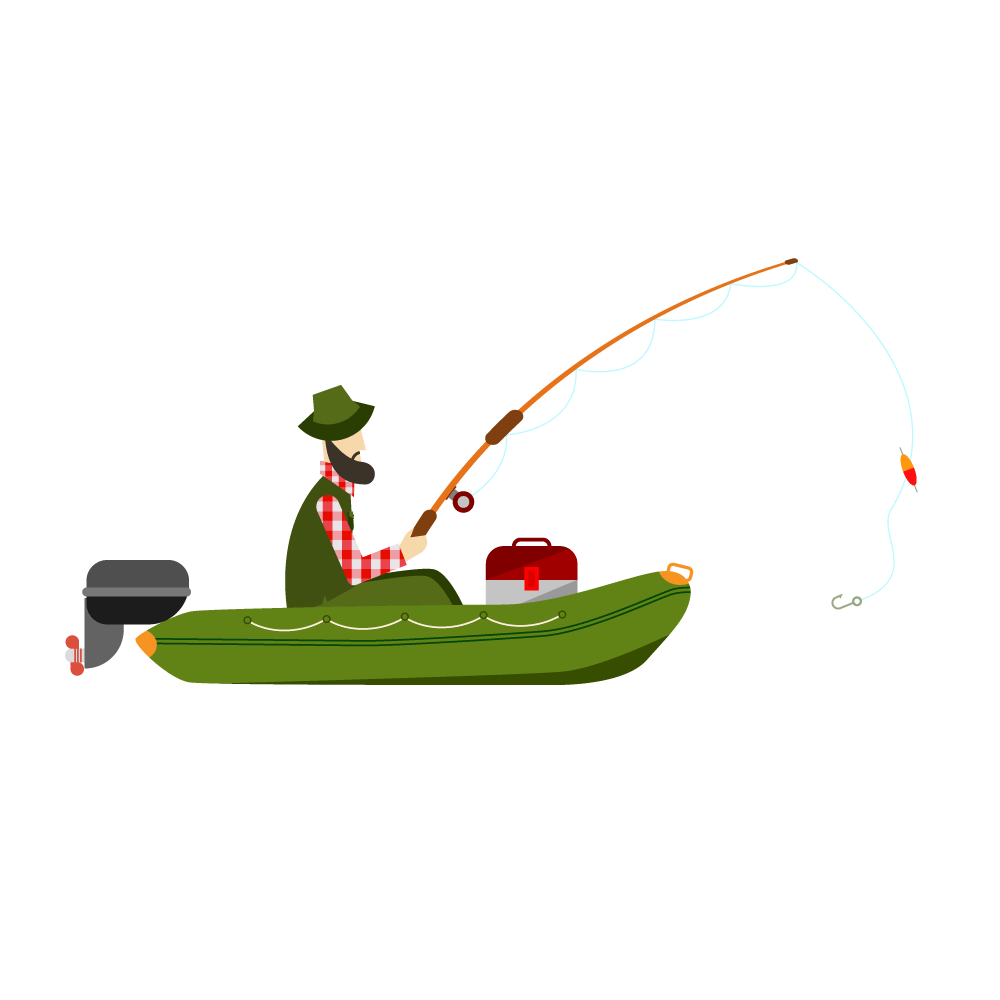 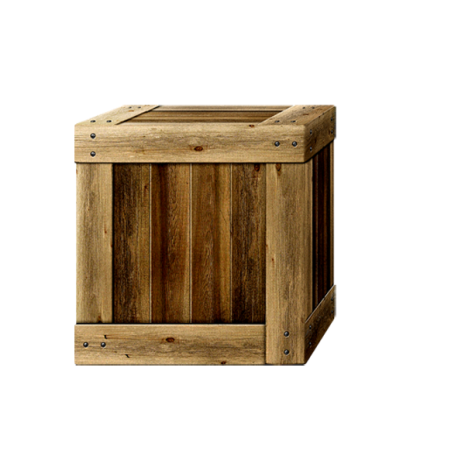 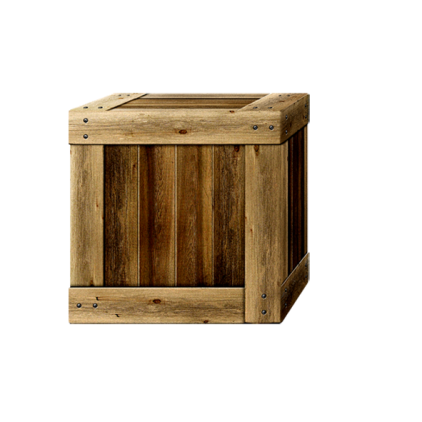 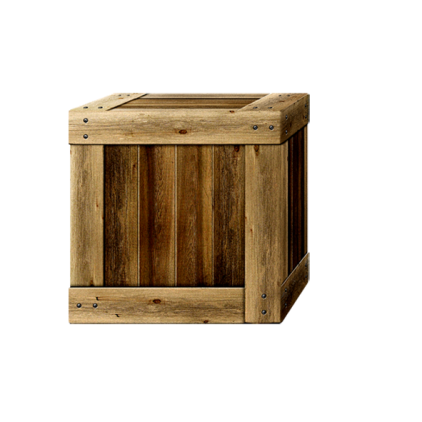 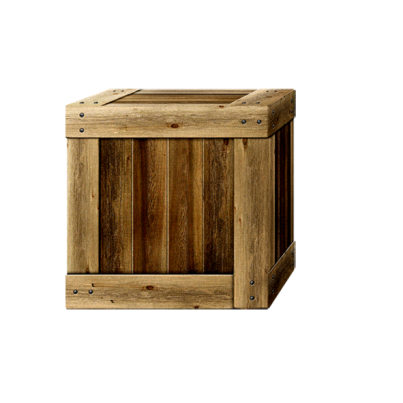 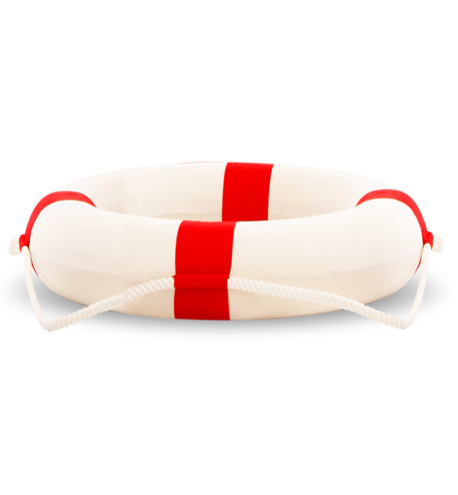 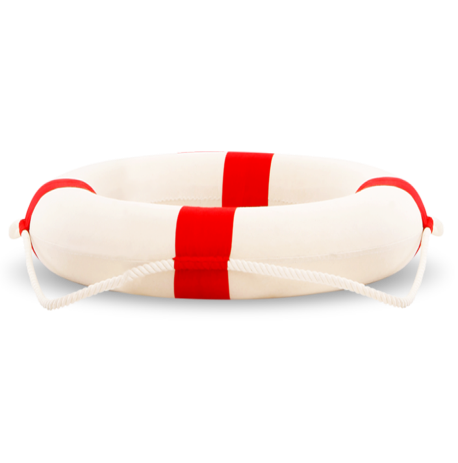 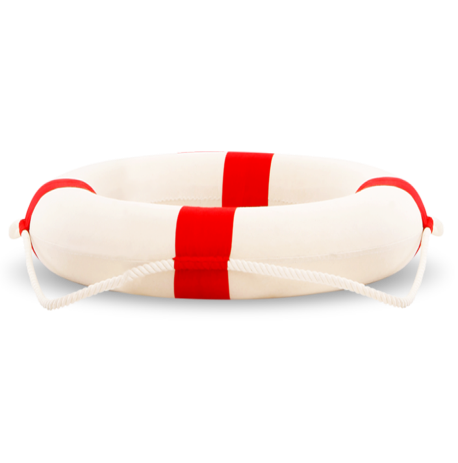 D
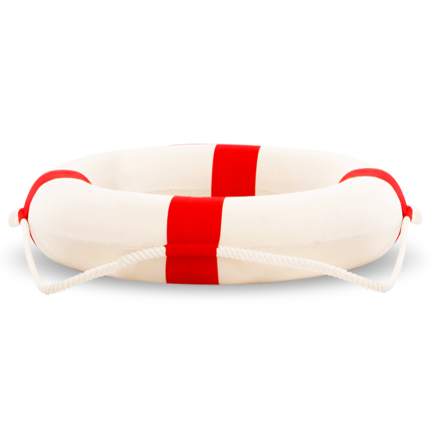 SAI Mất rồi
A
C
SAI Mất rồi
B
SAI Mất rồi
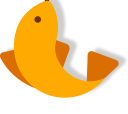 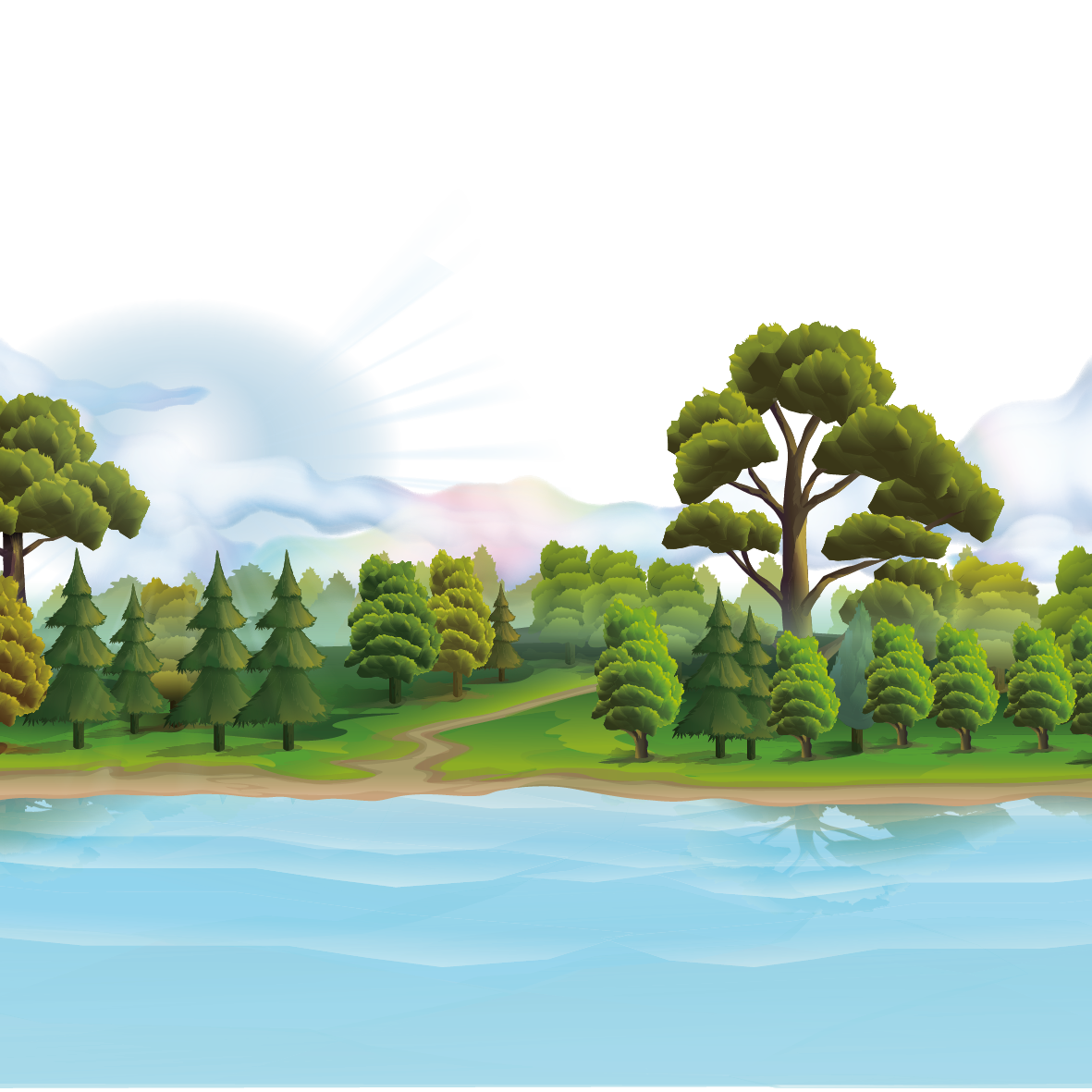 Câu hỏi 2: Khi tìm kiếm thông tin bằng máy tìm kiếm, kết quả là danh sách liên kết dưới dạng nào?
A. Văn bản			B. Hình ảnh
C. Video				D. Văn bản, hình ảnh, video.
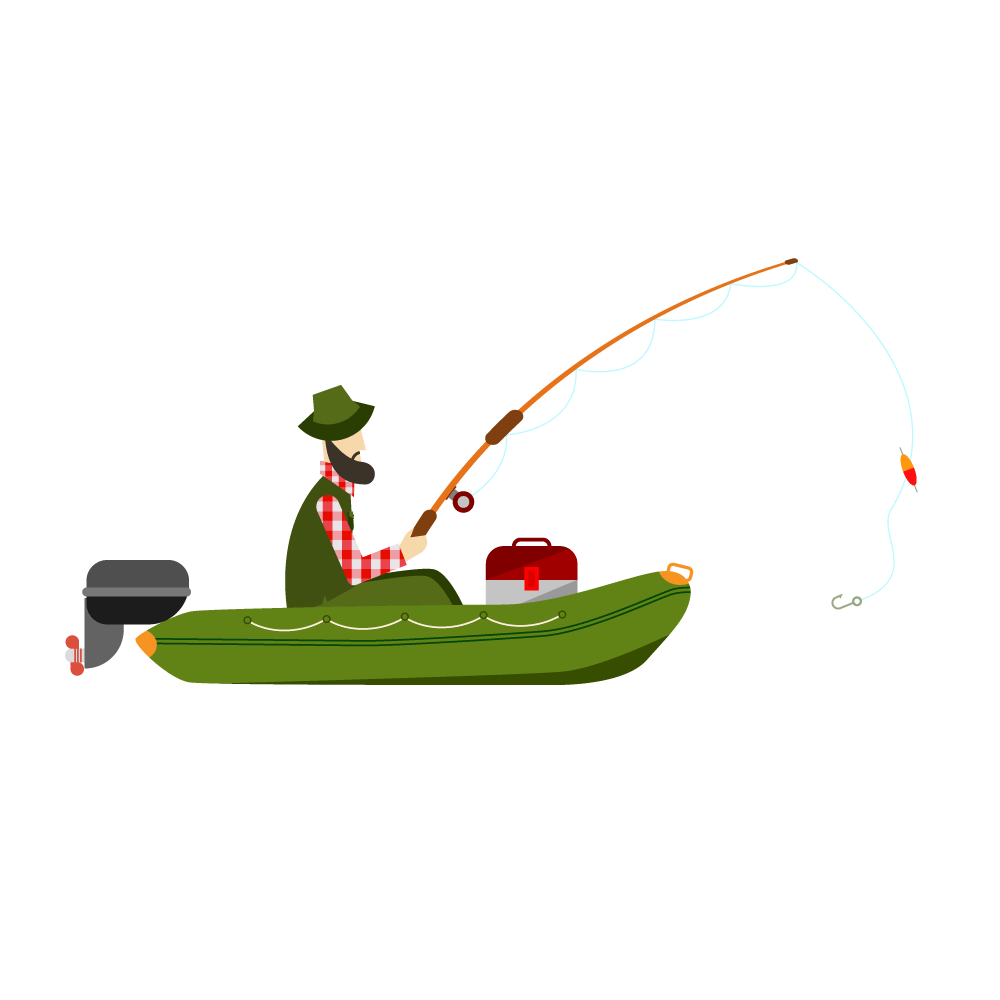 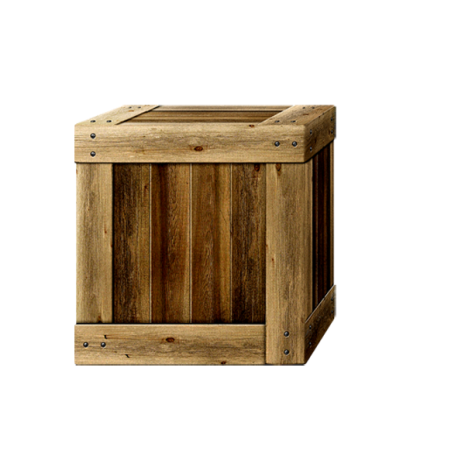 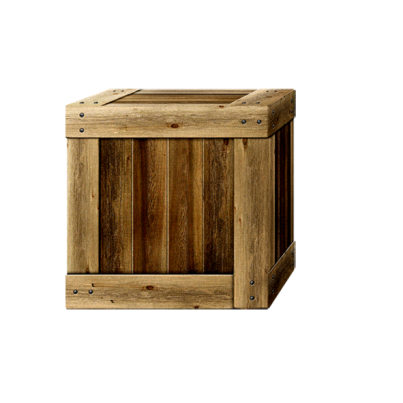 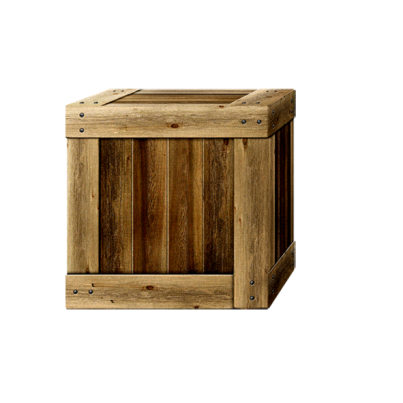 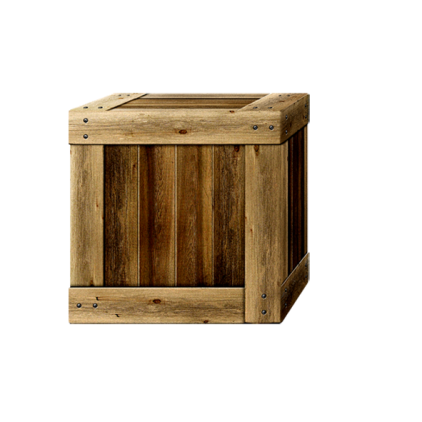 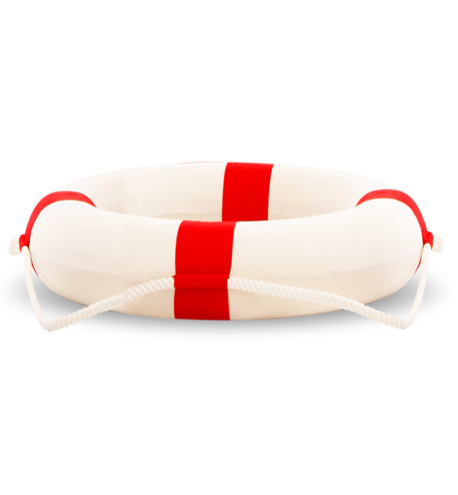 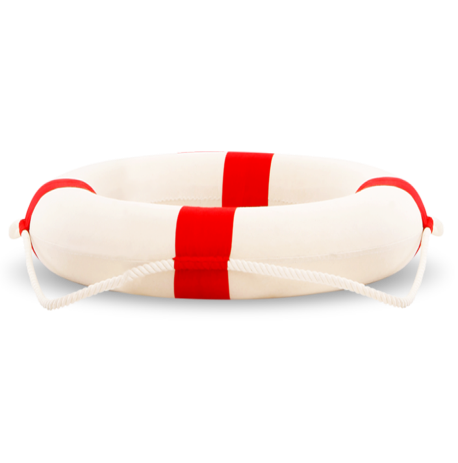 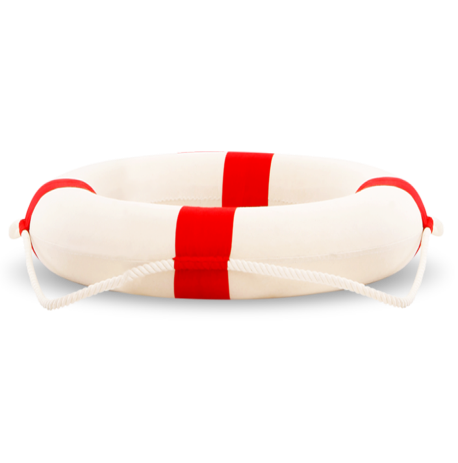 SAI Mất rồi
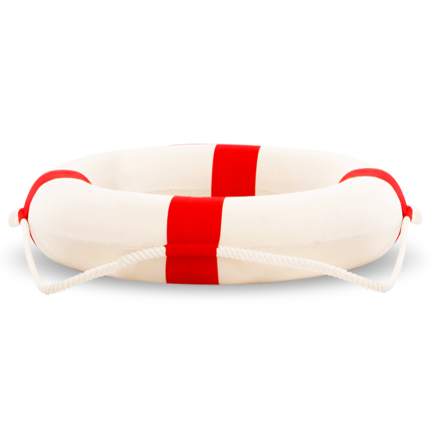 SAI Mất rồi
B
SAI Mất rồi
C
A
D
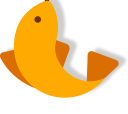 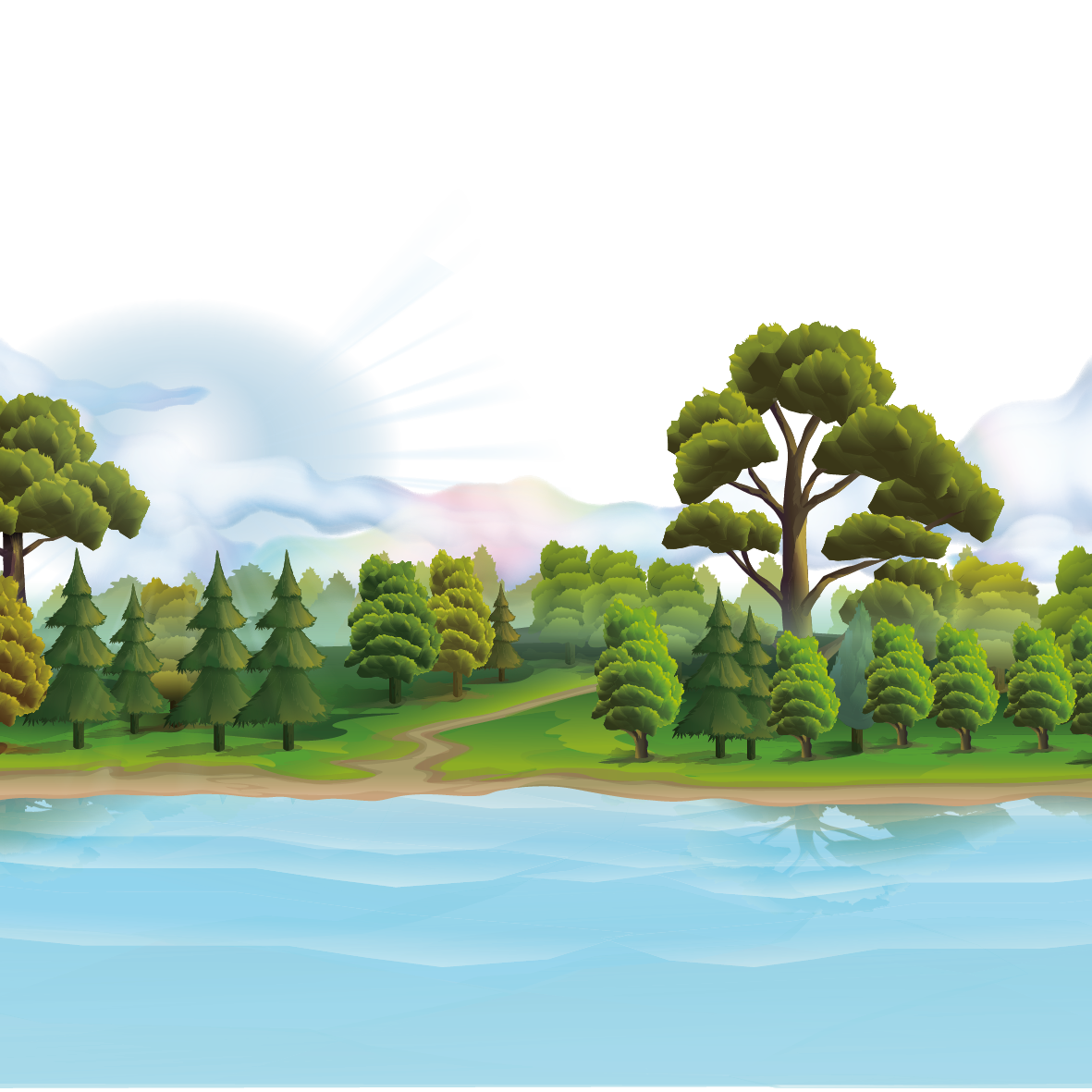 Câu hỏi 3: Từ khóa là gì?
Là từ mô tả chiếc chìa khoá.			
Là một biểu tượng trong máy tìm kiếm.
Là tập hợp các từ mà máy tìm kiếm quy định trước.		
Là một từ hoặc cụm từ liên quan đến nội dung cần tìm kiếm do người sử dụng cung cấp.
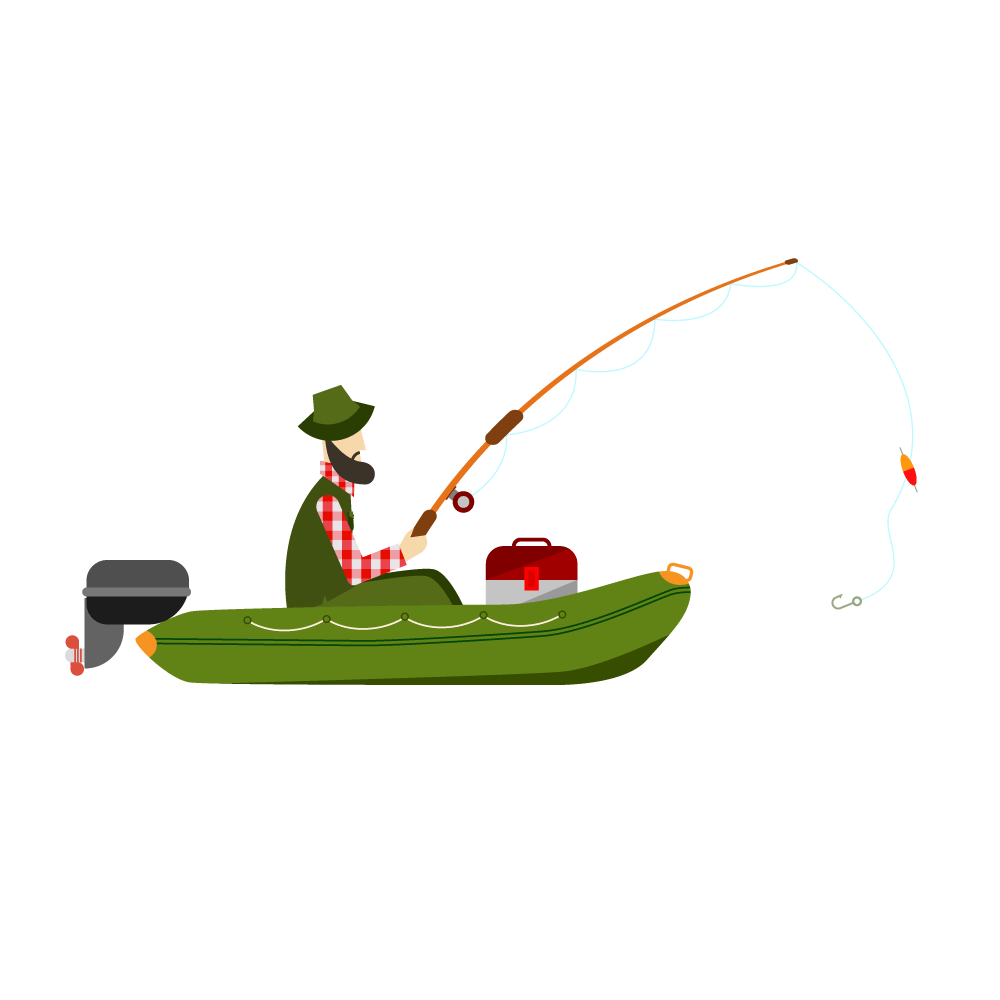 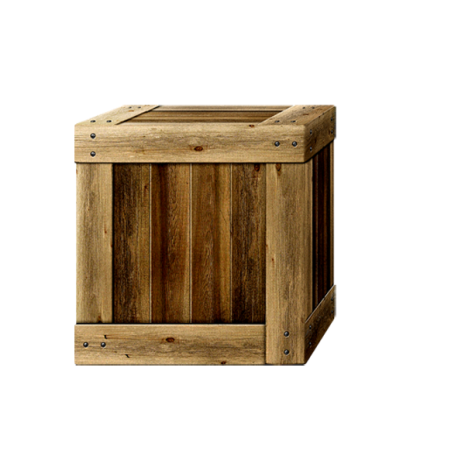 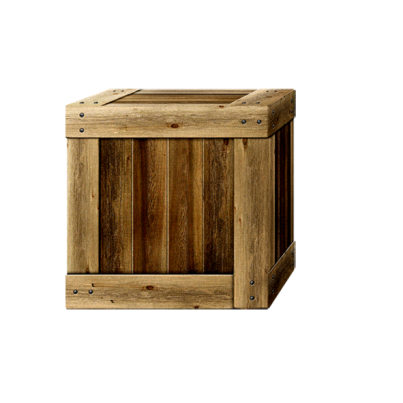 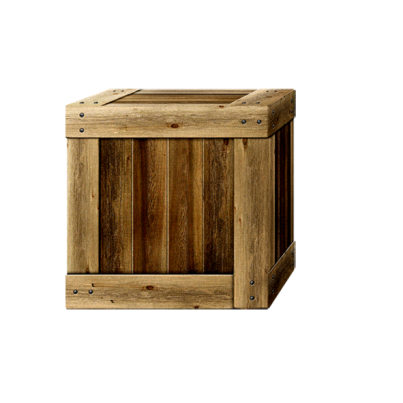 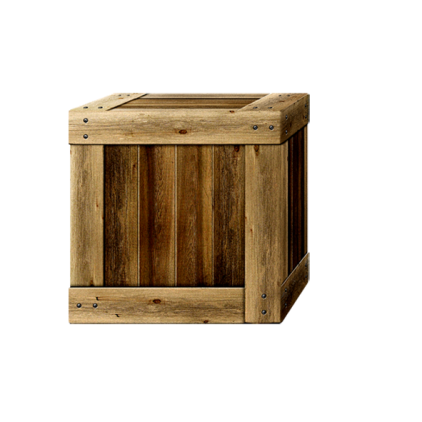 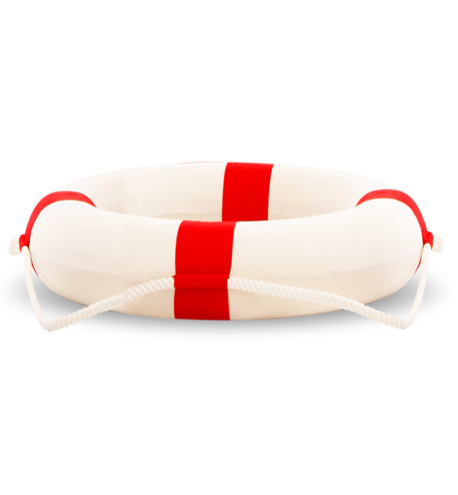 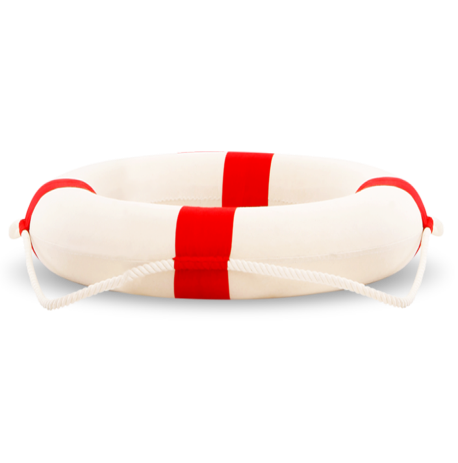 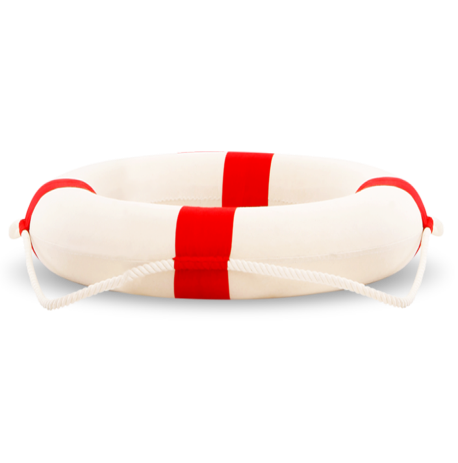 SAI Mất rồi
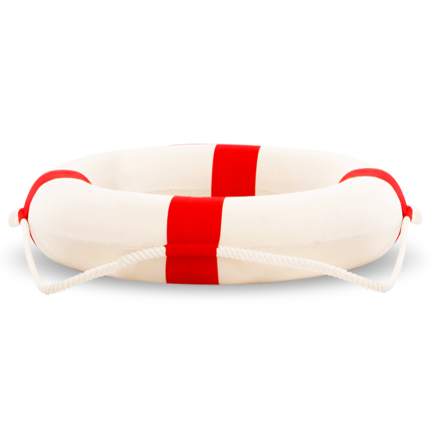 SAI Mất rồi
C
SAI Mất rồi
B
A
D
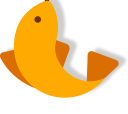 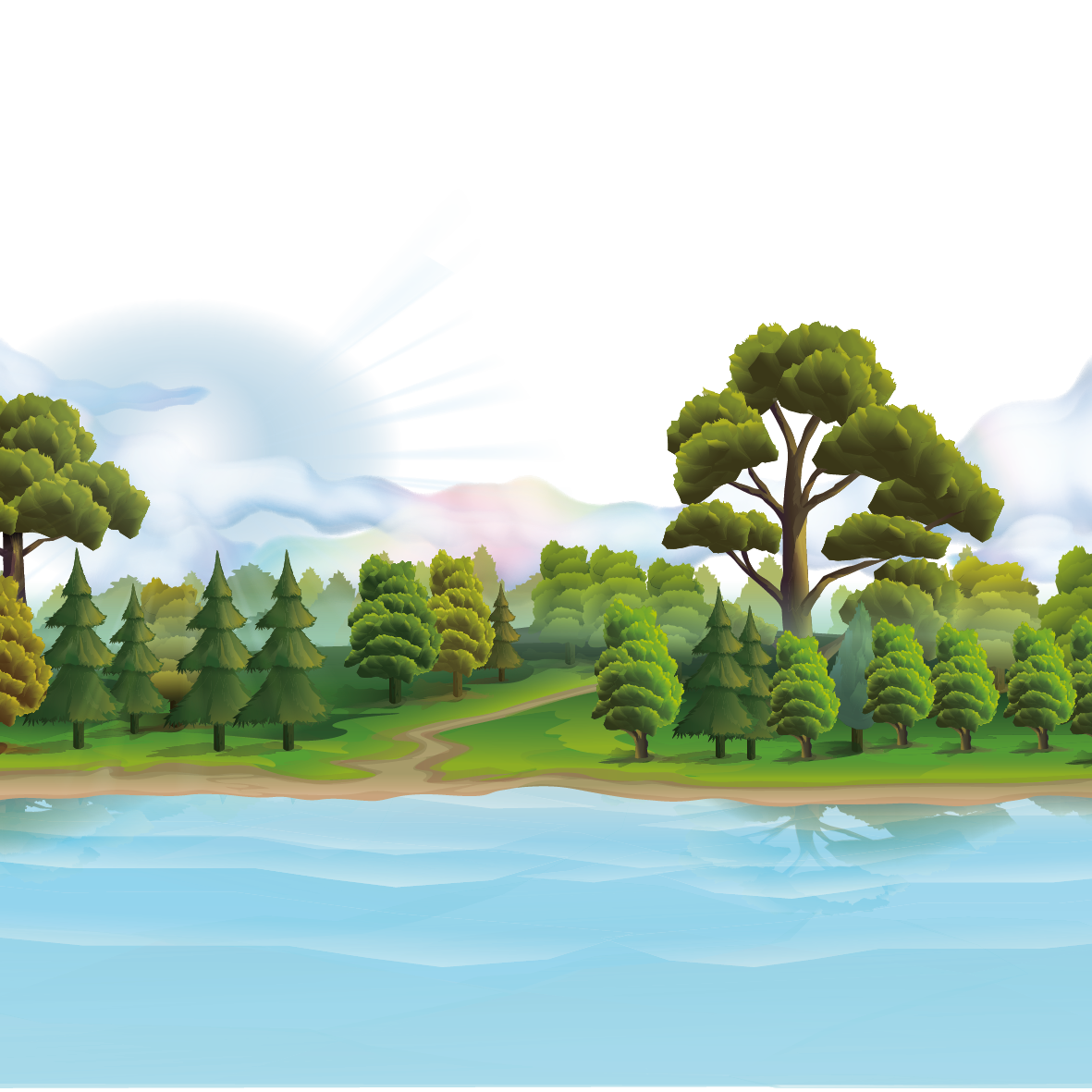 Câu hỏi 4: Để tìm kiếm thông tin về lớp vỏ Trái Đất, em sử dụng từ khóa nào sau đây để thu hẹp phạm vi tìm kiếm?
A. Trái Đất			B. Lớp vỏ Trái Đất
C. “lớp vỏ Trái Đất”		D “lớp vỏ” + “Trái Đất”
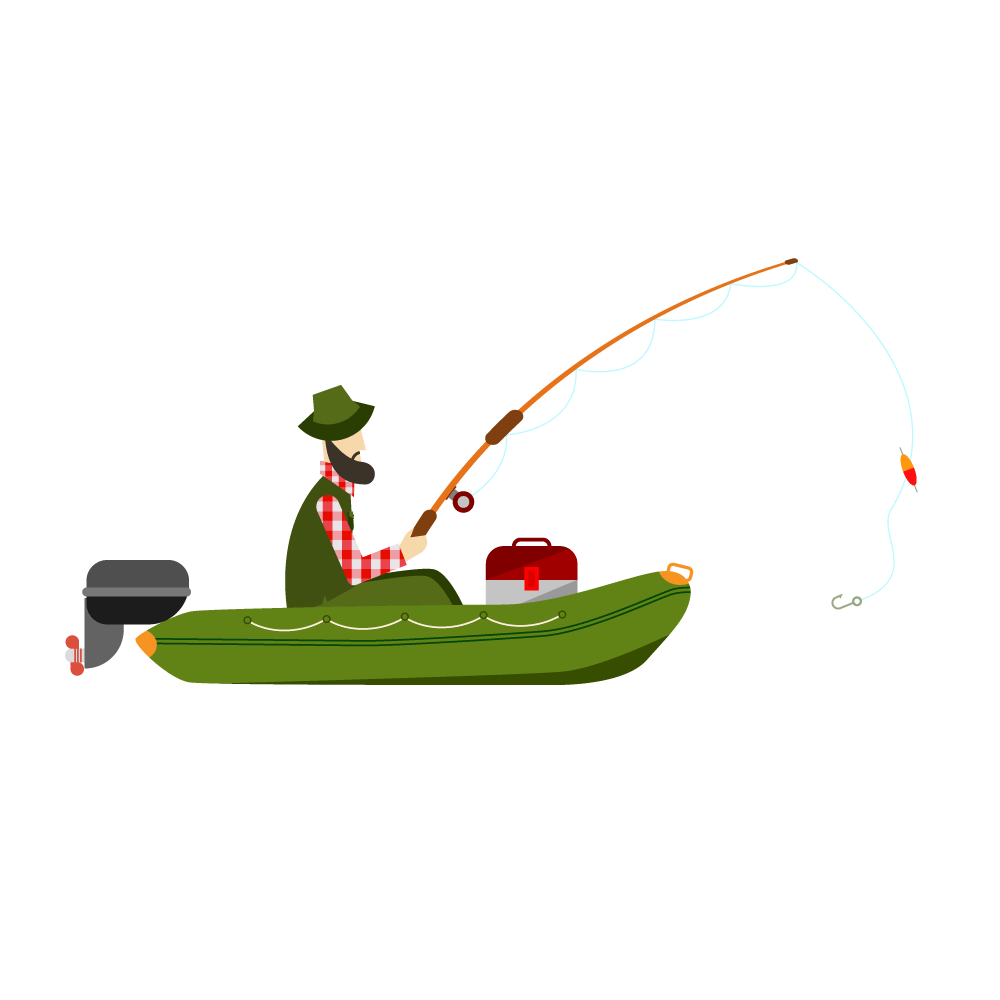 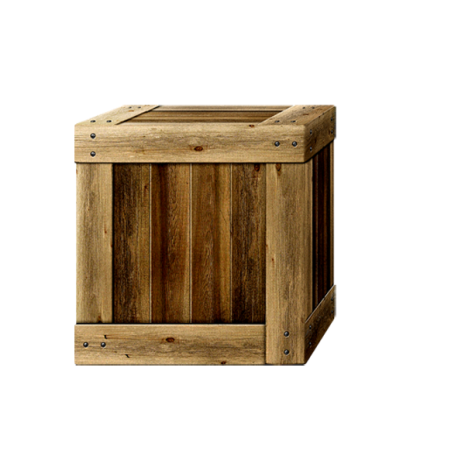 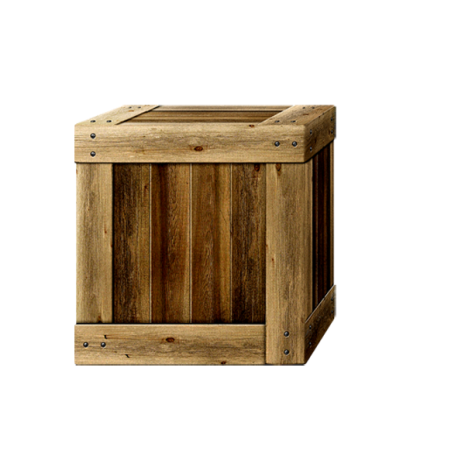 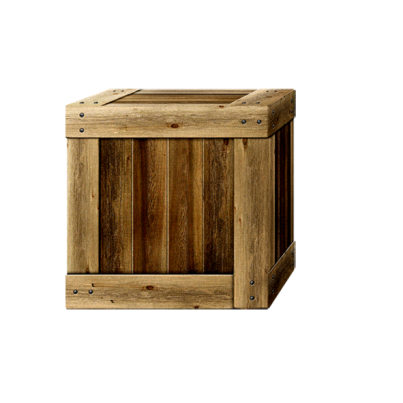 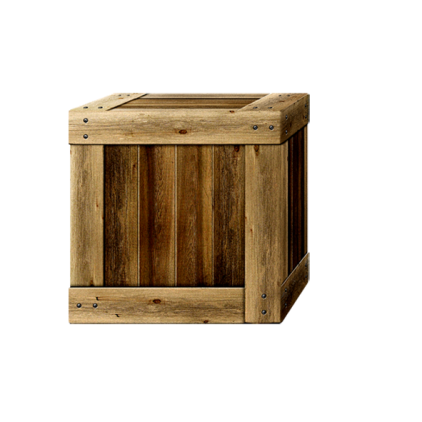 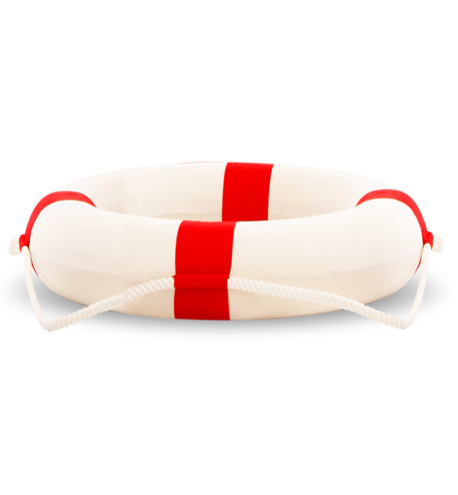 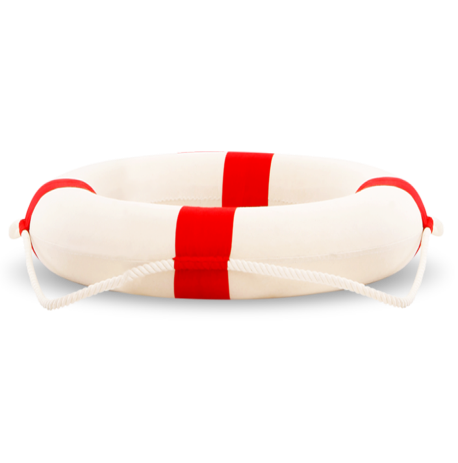 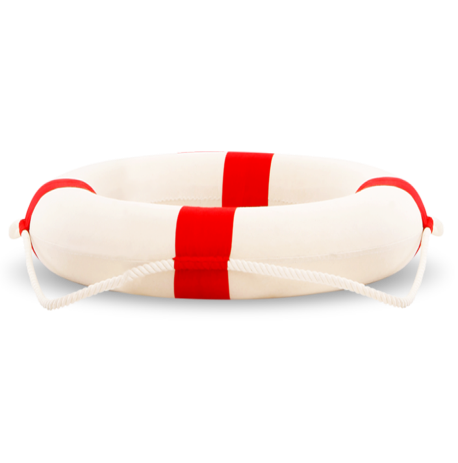 A
B
C
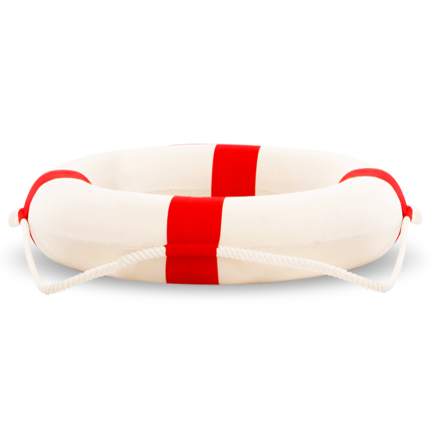 SAI Mất rồi
SAI Mất rồi
D
SAI Mất rồi
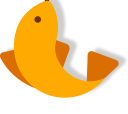 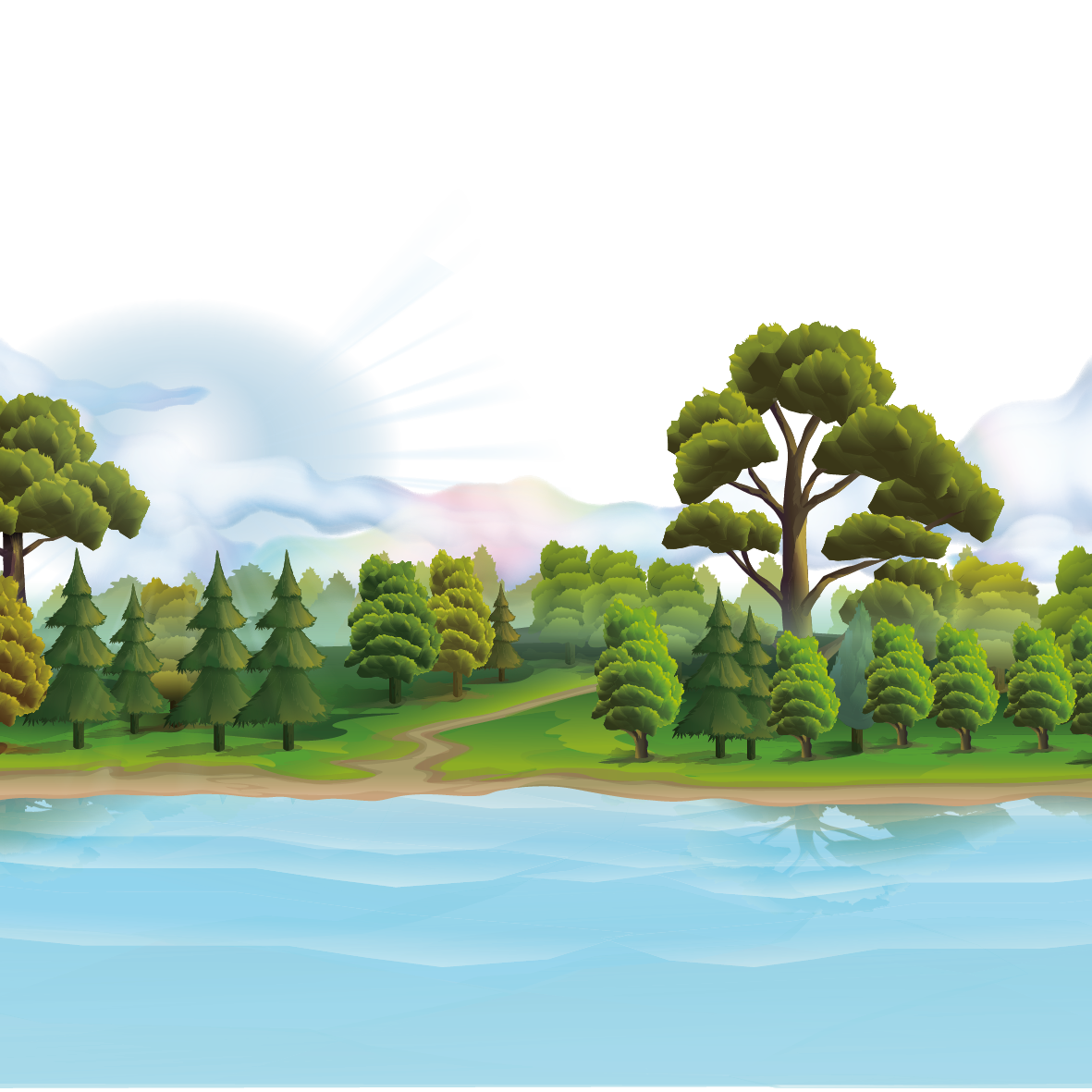 Câu hỏi 5: Tên nào sau đây là tên của máy tìm kiếm?
A. Word					B. Google
C. Windows Explorer		D. Excel
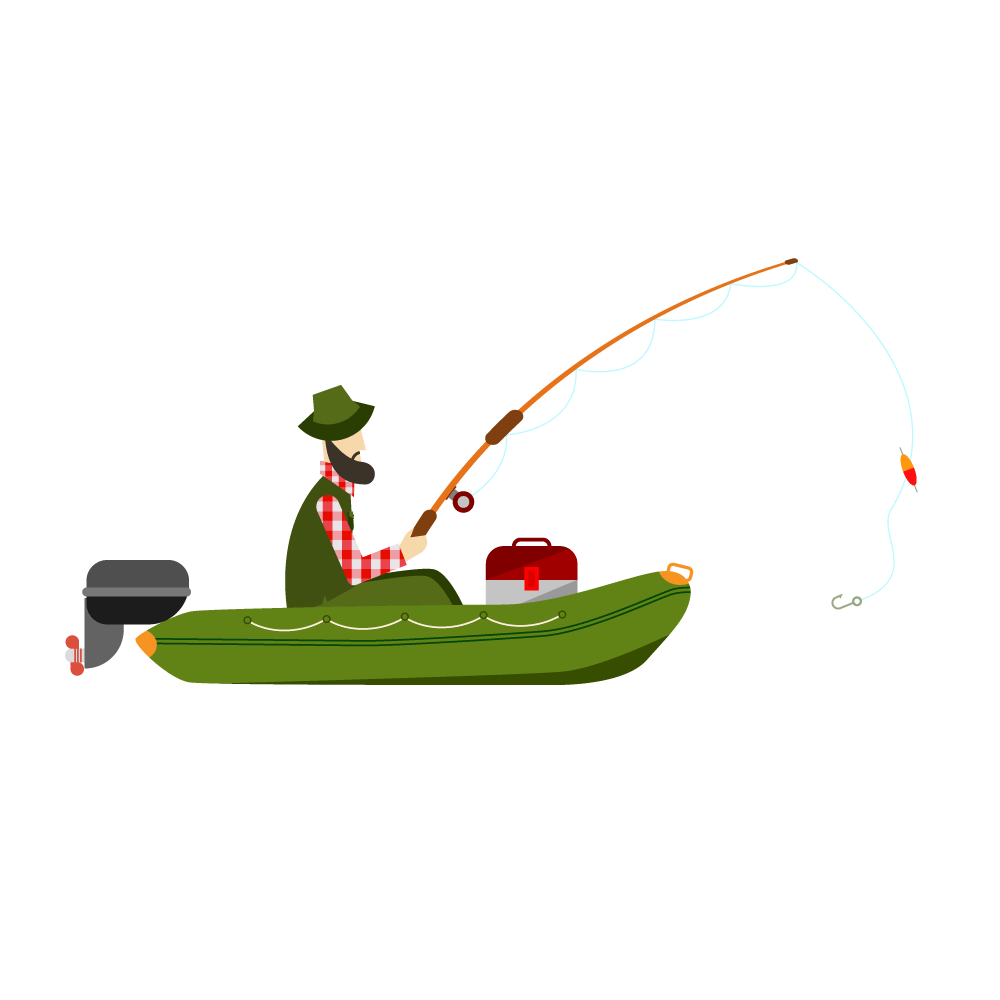 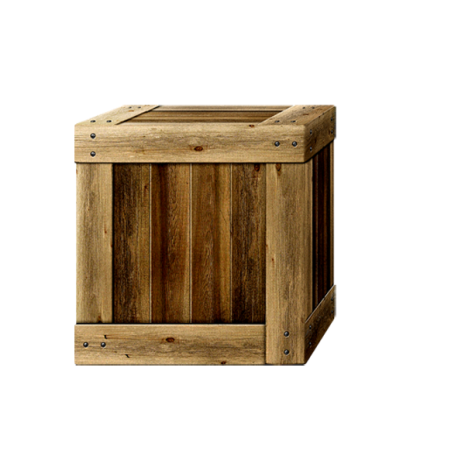 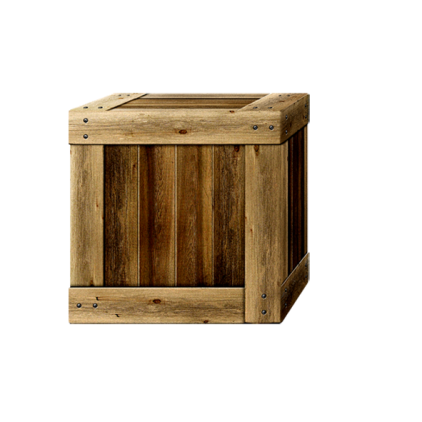 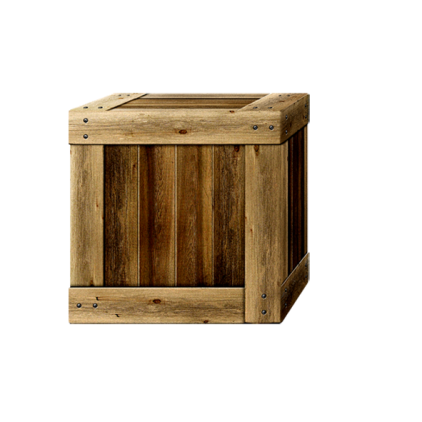 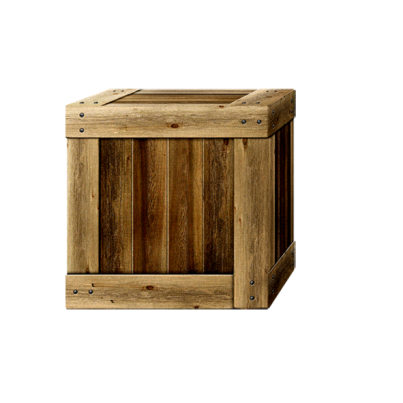 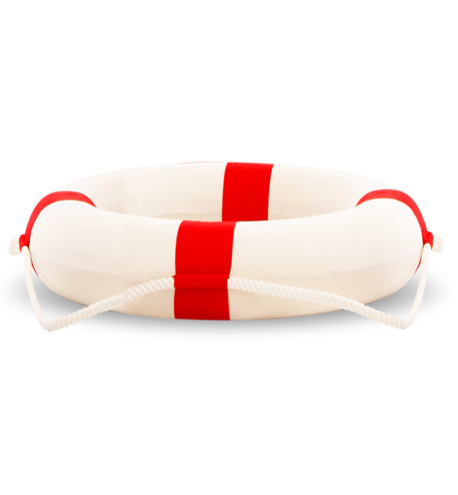 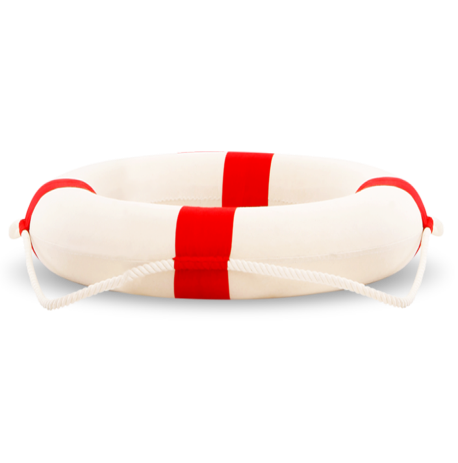 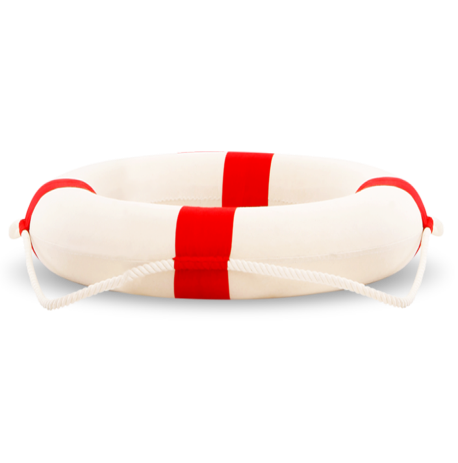 D
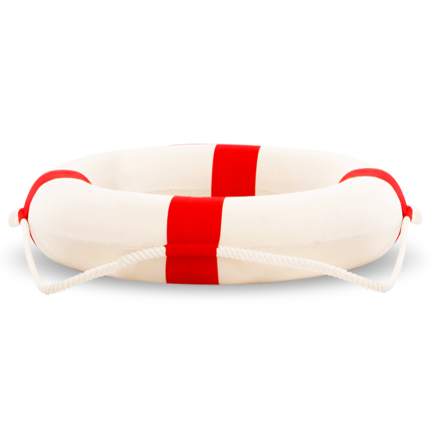 SAI Mất rồi
A
SAI Mất rồi
SAI Mất rồi
C
B
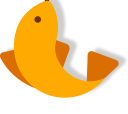 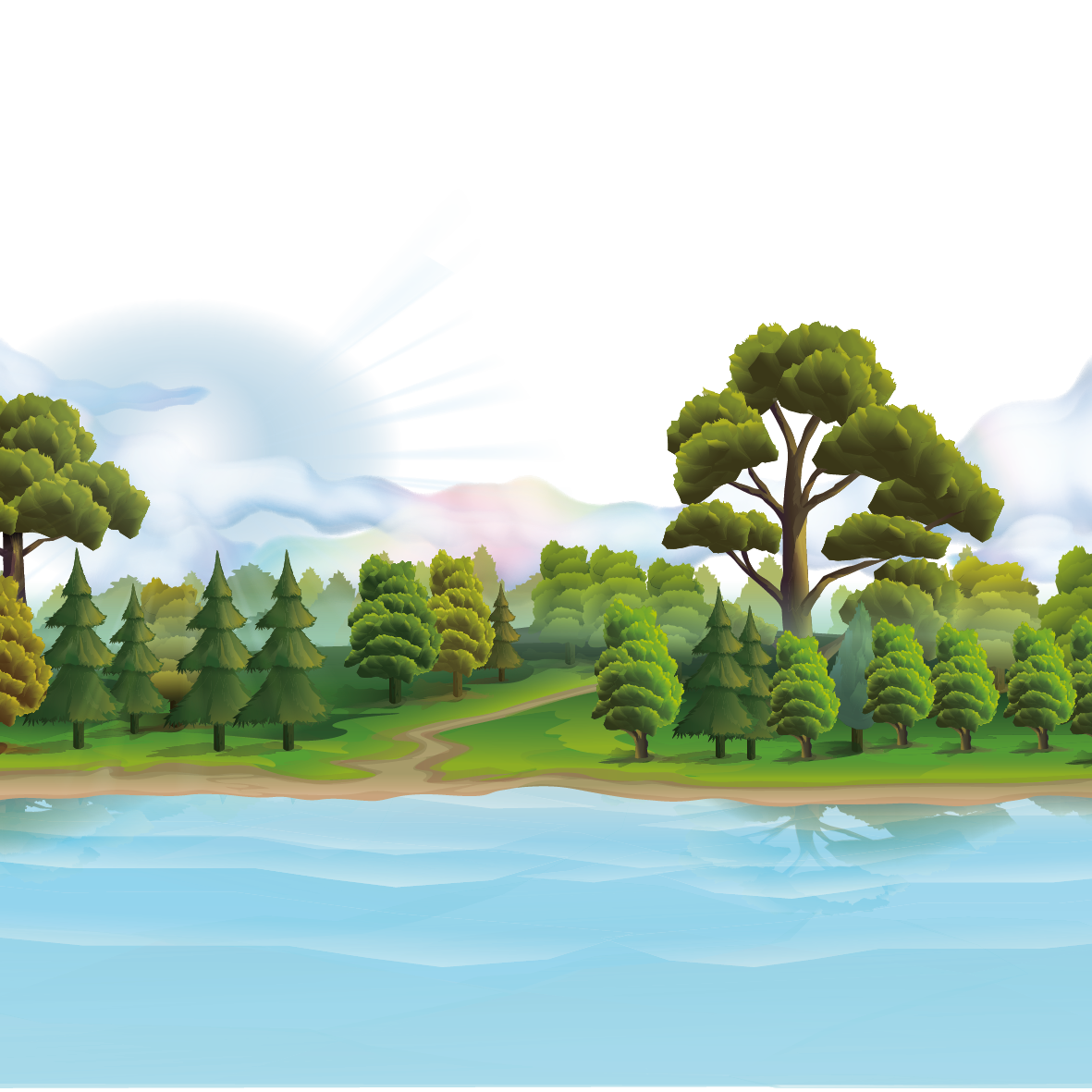 Ông cảm ơn các cháu giúp ông câu cá nhé!
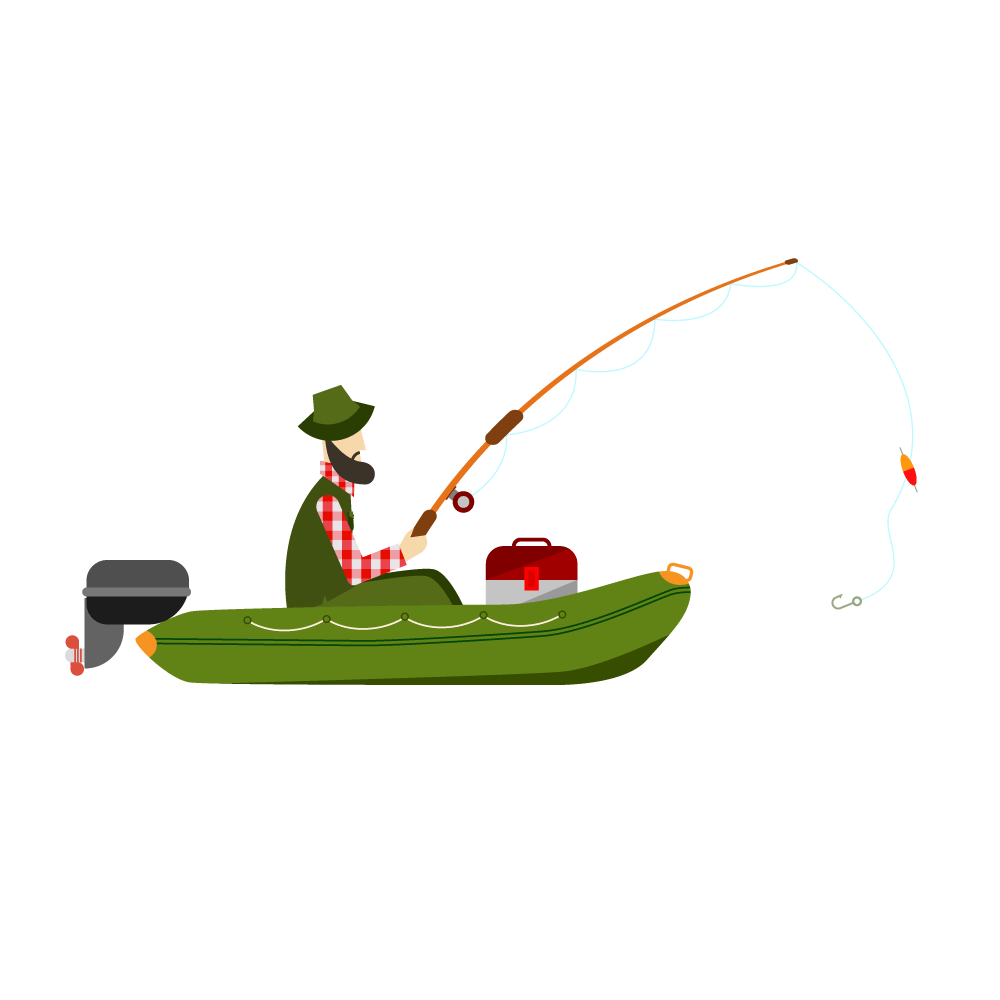 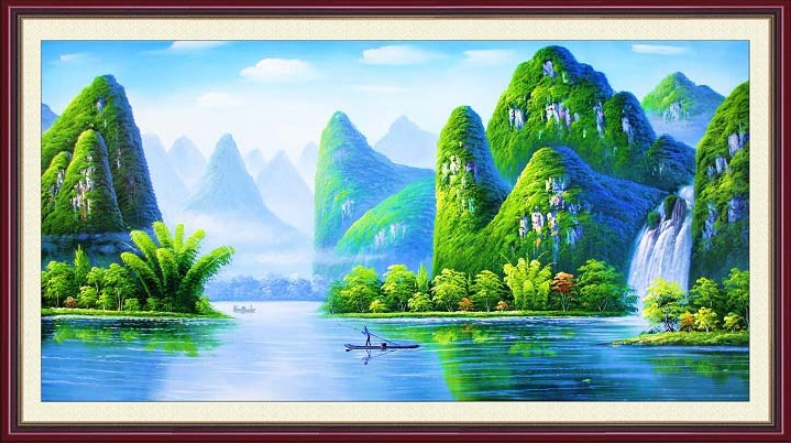 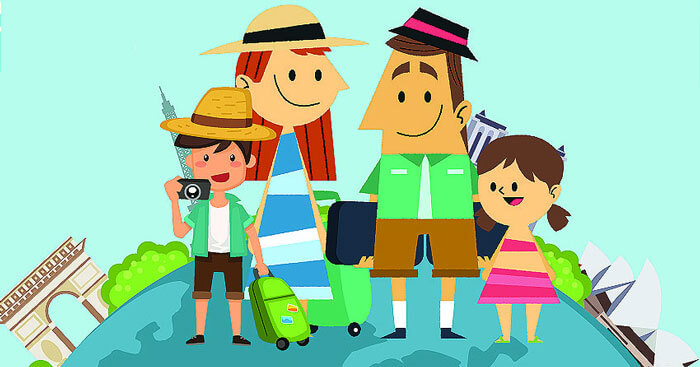 Gia đình em có kế hoạch đi du lịch thành phố Hạ Long. Mẹ nhờ em thông tin về thời tiết và một địa danh ở đó để tham quan. Em hãy sử dụng máy tìm kiếm để:
a. Em hãy tìm thông tin về thời tiết ở thành phố Hạ Long trong tuần này.
b. Em hãy tìm những điểm tham quan đẹp ở thành phố Hạ Long.
c. Em hãy sao chép và lưu các thông tin, hình ảnh vào một tệp văn bản để giới thiệu với các thành viên trong gia đình.
- Xem lại các kiến thức đã học.
- Xem trước bài mới: Phần thực hành.
Về nhà
Nháy nút phải chuột vào hình ảnh trên trang Web
Chọn lệnh lưu hình ảnh thành…
Chọn nội dung cần sao chép, nhấn tổ hợp phím Ctrl +C
Mở tệp văn bản, nhấn tổ hợp  Ctrl +V
CÁCH LƯU NỘI DUNG 
VĂN BẢN
CÁCH LƯU HÌNH ẢNH